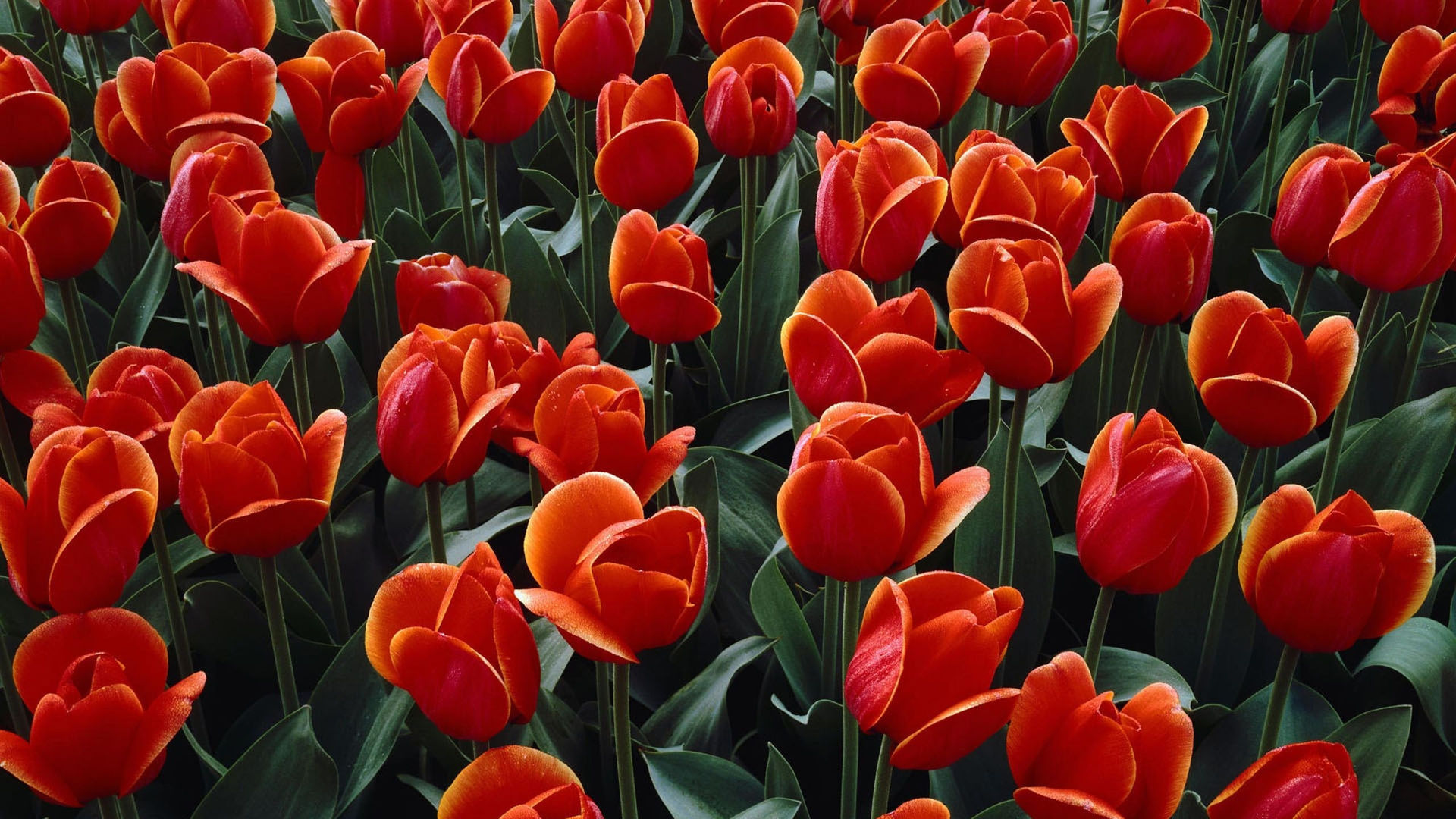 Интеллектуальная игра
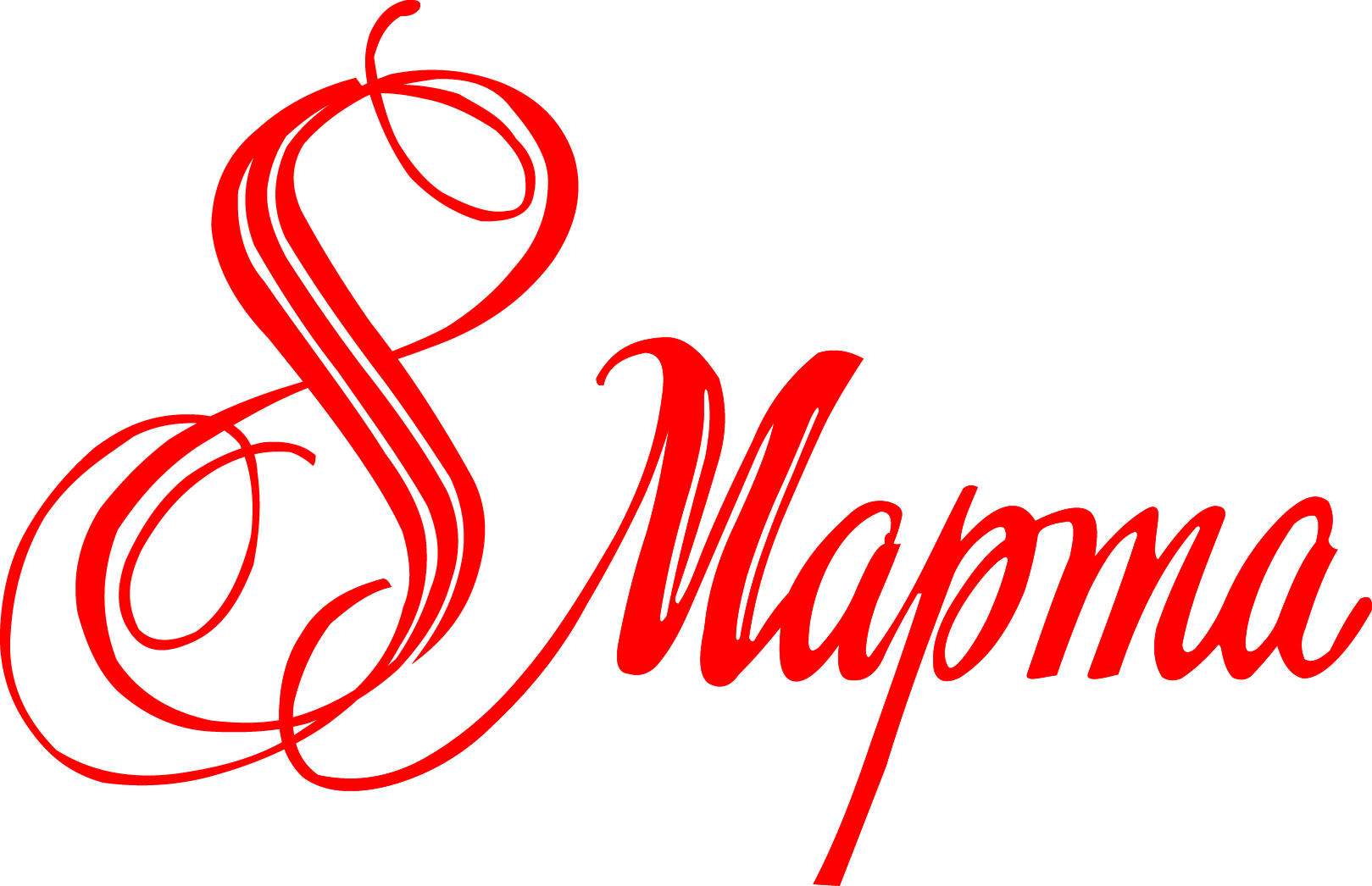 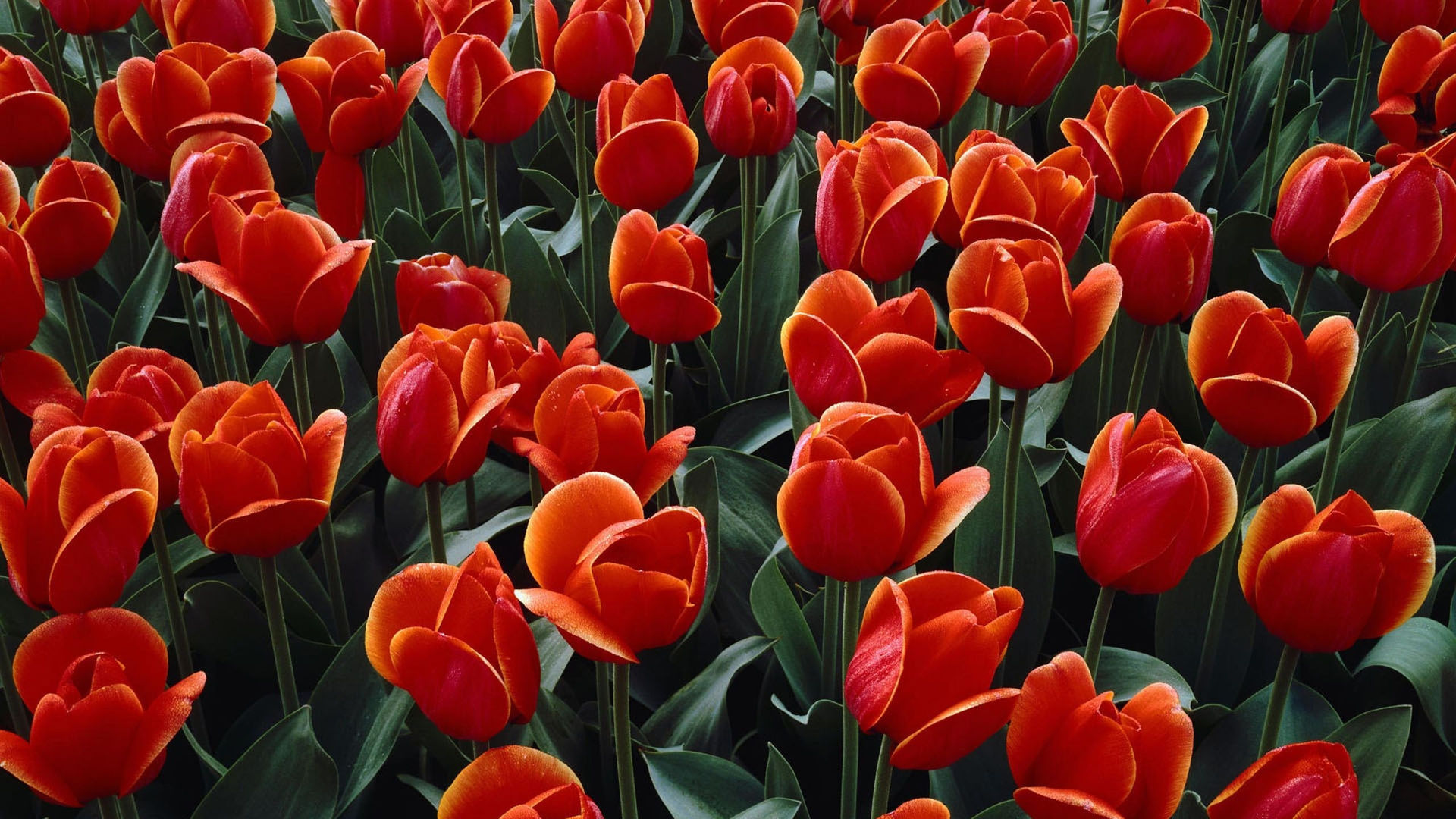 Категории
20
30
40
60
70
10
50
ЦВЕТЫ
20
30
40
60
70
10
50
СКАЗКИ
20
30
40
60
70
10
50
БЫТ
ЖИВОТНЫЕ
20
30
40
60
70
10
50
РАЗНОЕ
20
30
40
60
70
10
50
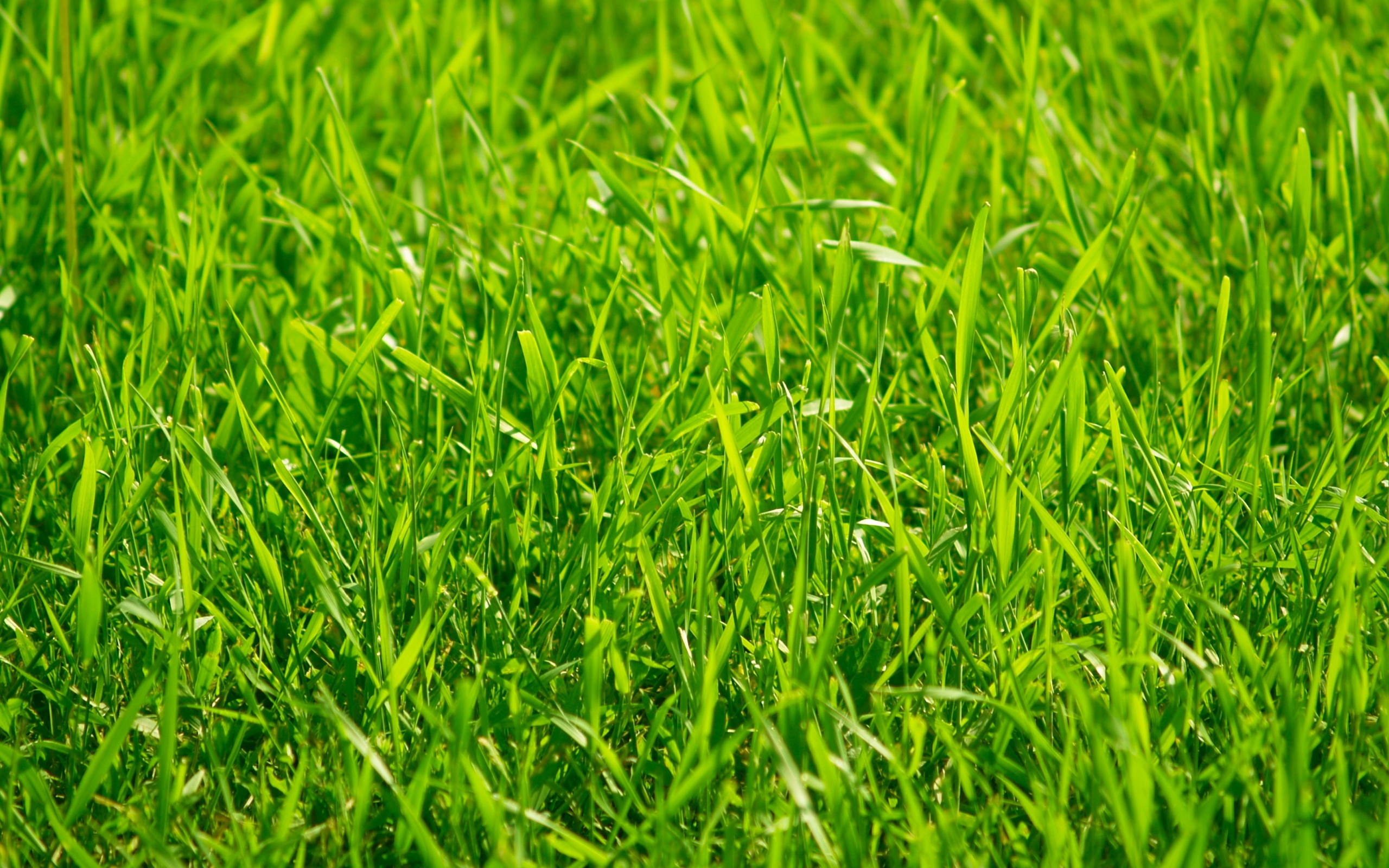 Цветы
10
Вопрос: Какой из цветов сначала желтый, а потом 	       пушистый и белый, и если на него дунуть,      	       то в стороны летят маленькие   			       парашютики?
Ответ: одуванчик
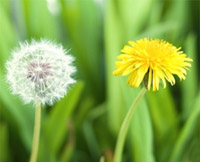 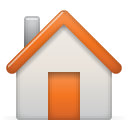 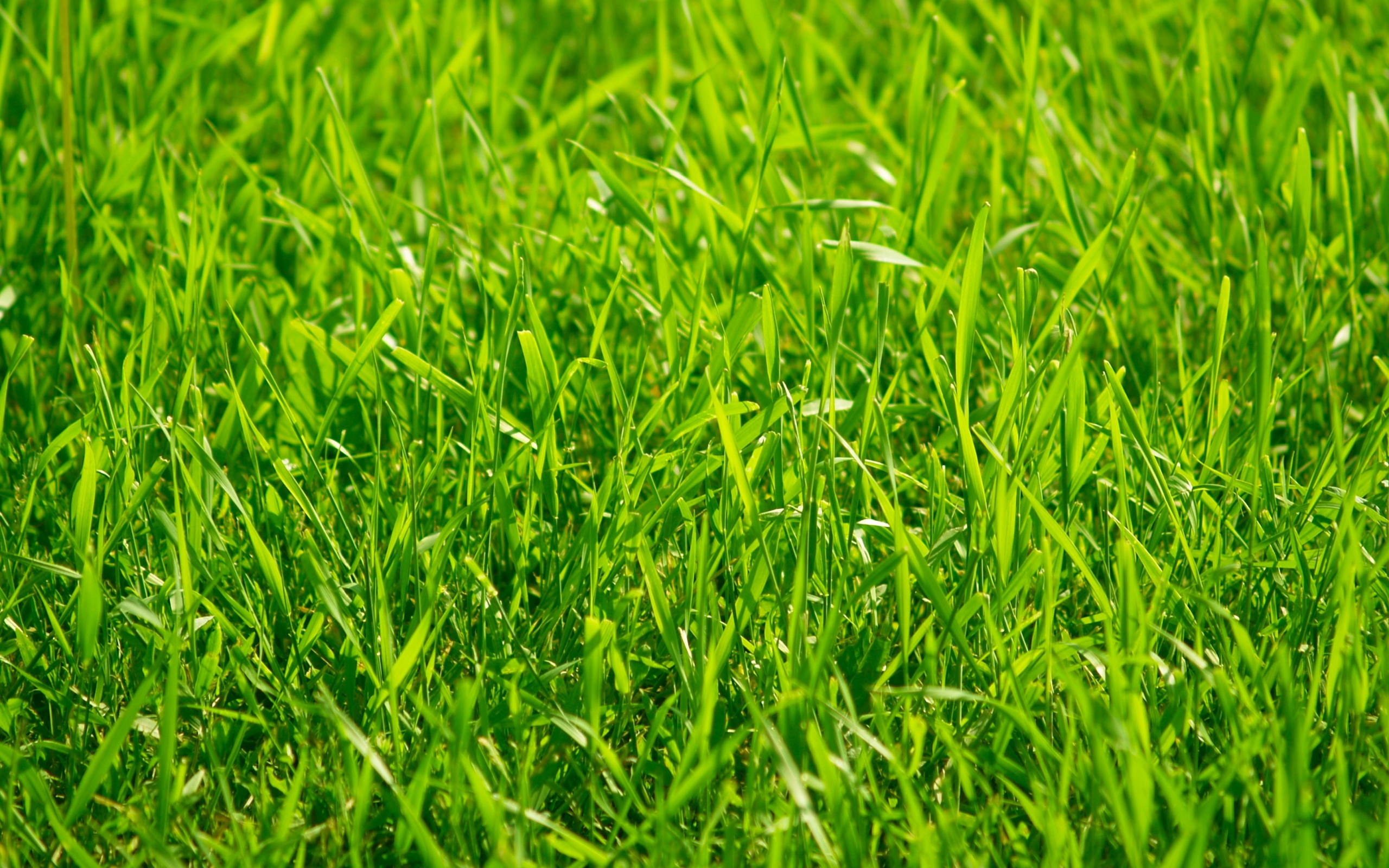 Цветы
20
Вопрос: какие растения первыми расцветают 	 	       весной?
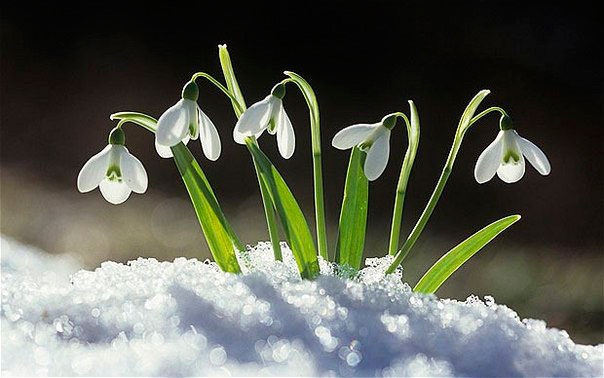 Ответ: подснежники
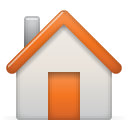 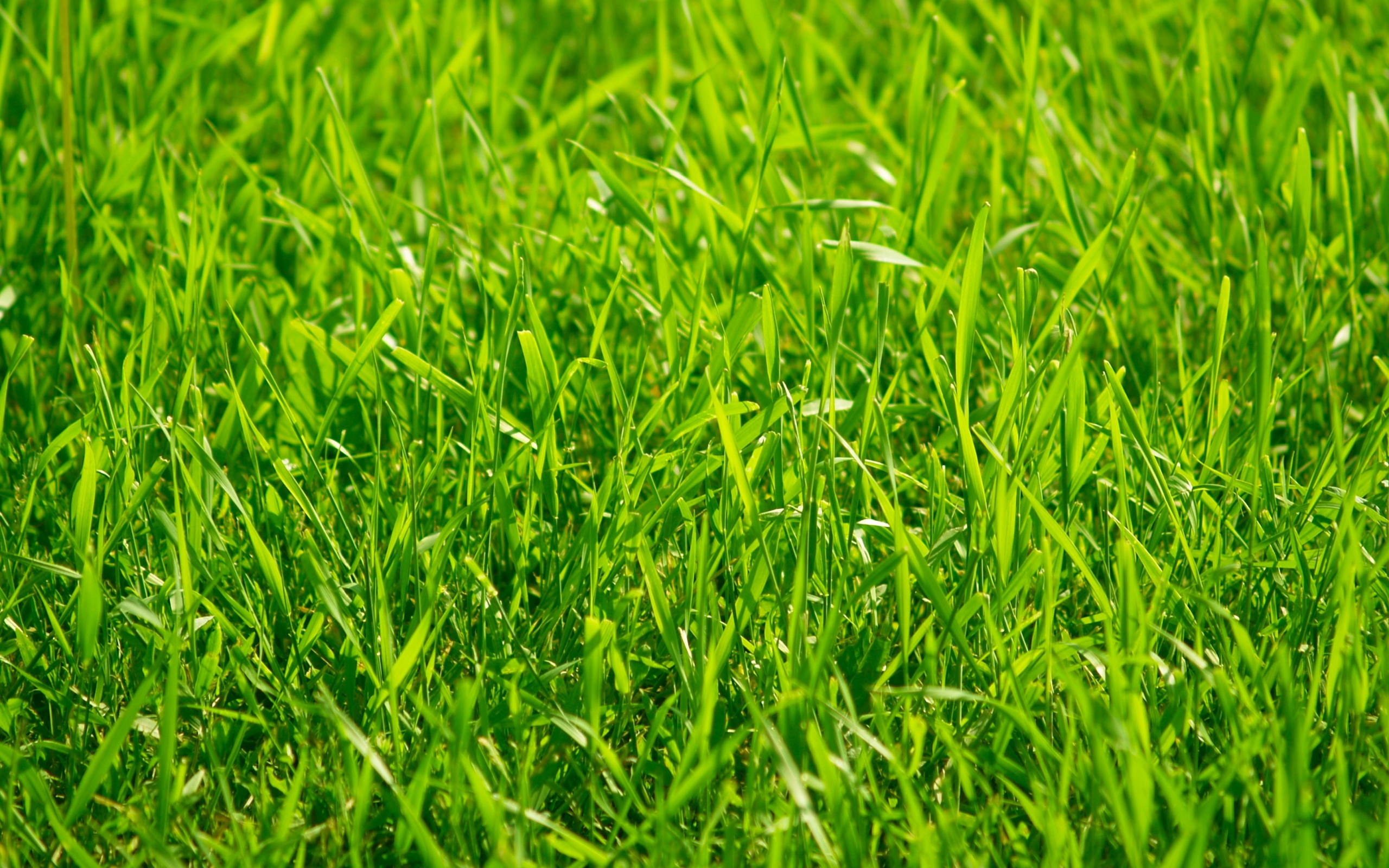 Цветы
30
Вопрос: Какой цветок считается традиционным 	   	       подарком на 8 марта?
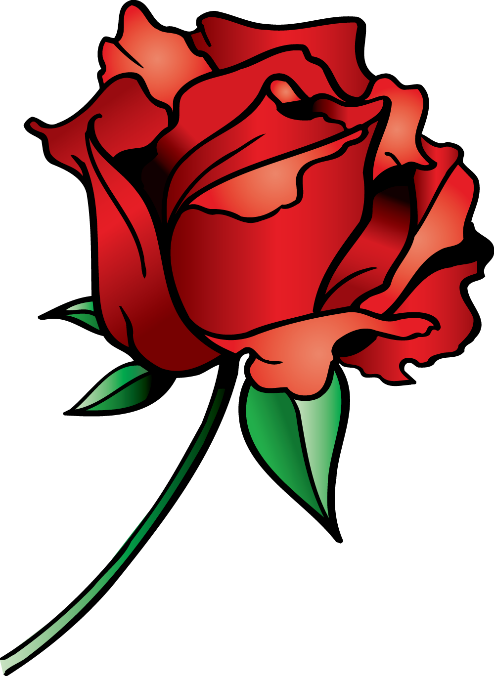 Ответ: Роза
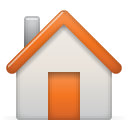 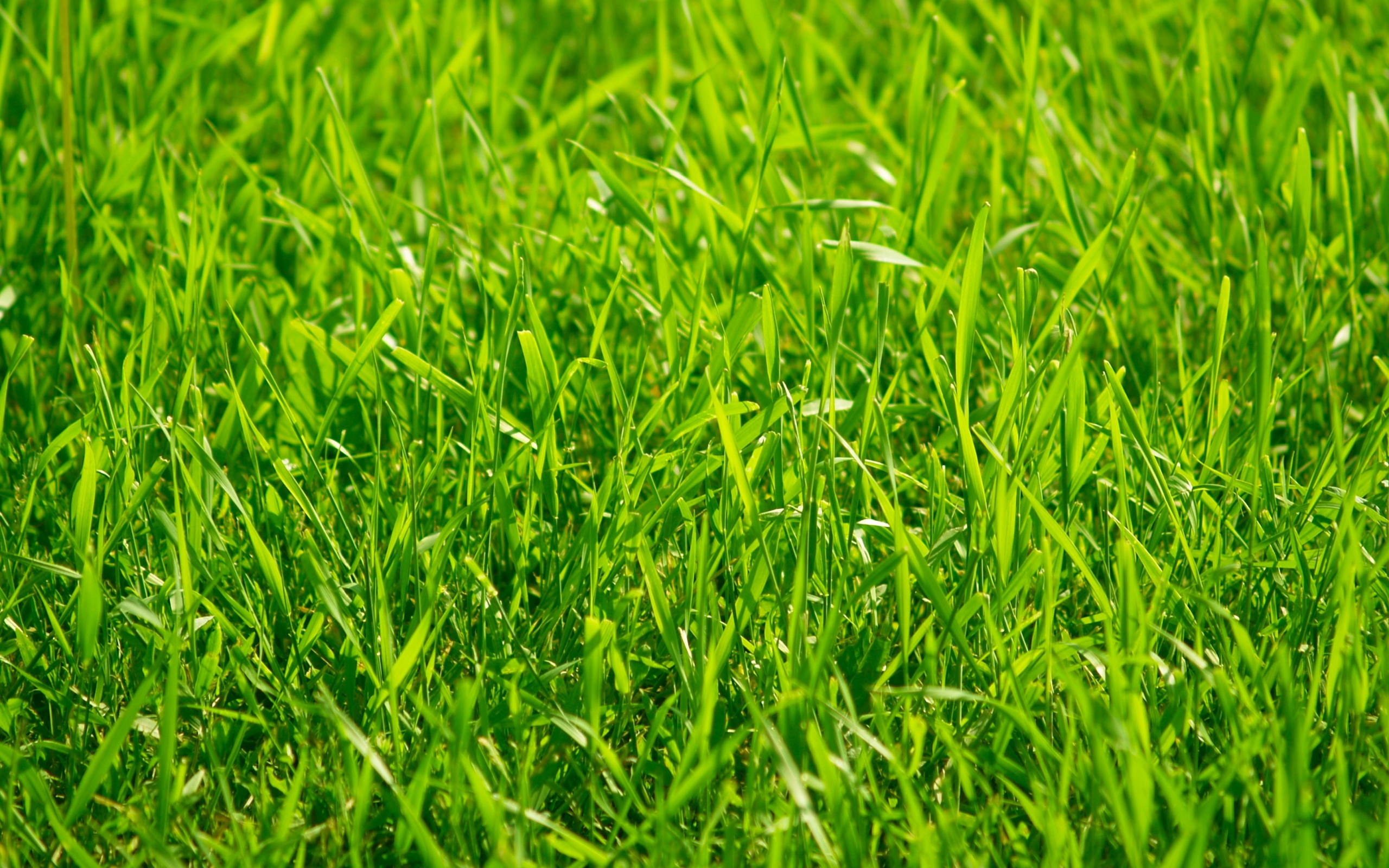 Цветы
40
Вопрос: Какого цвета цветы незабудки?
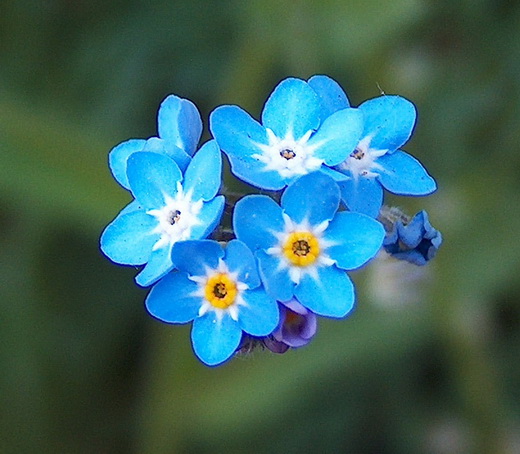 Ответ: голубого
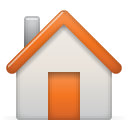 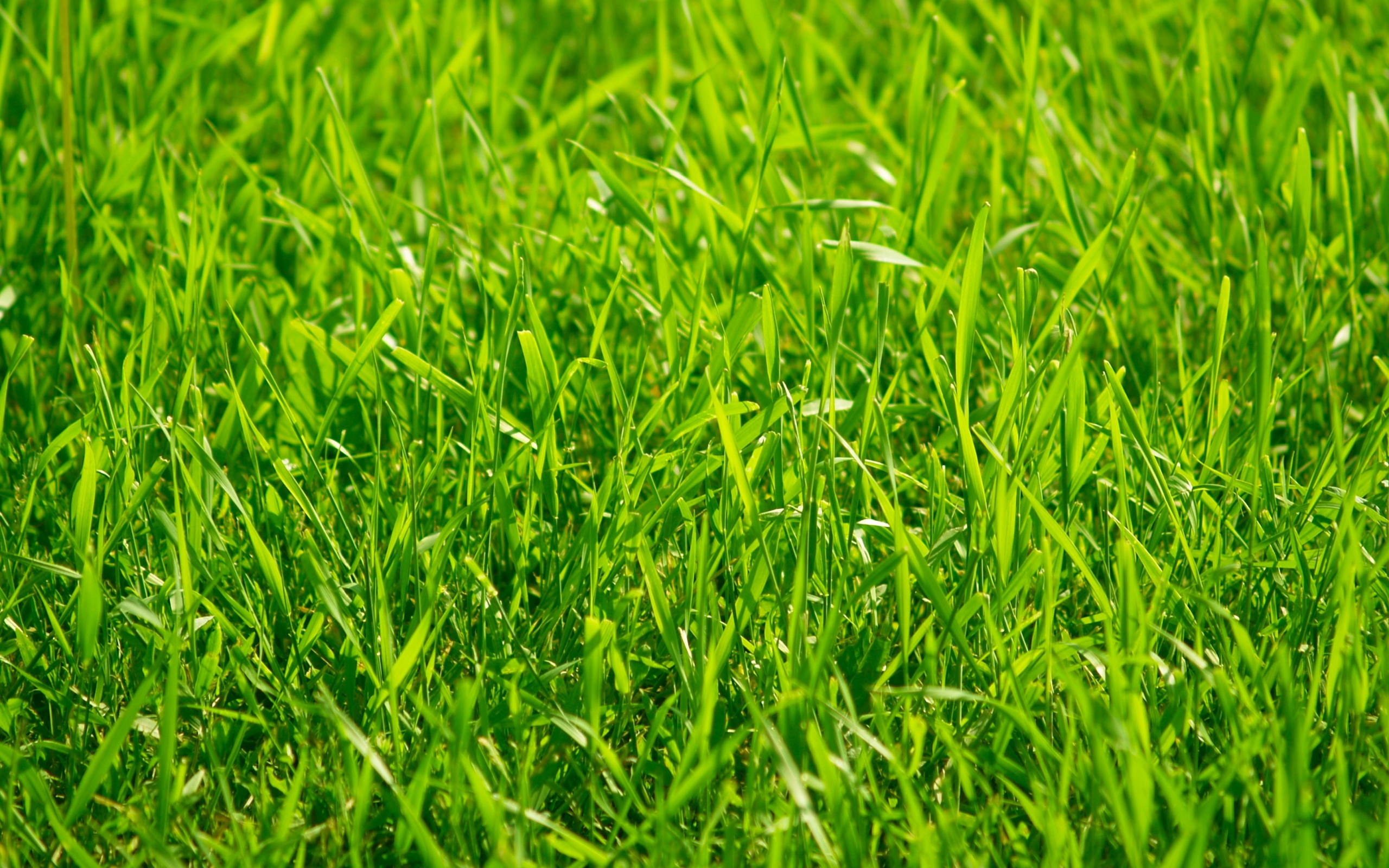 Цветы
50
Вопрос: какие цветы предпочитают жить в 	   	  	       водоёмах со стоячей водой?
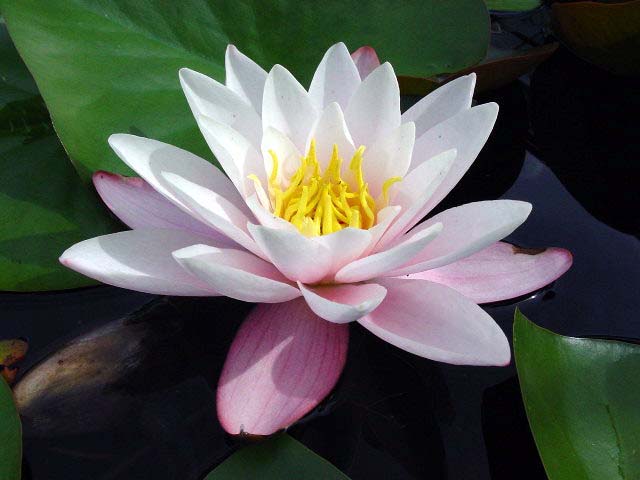 Ответ: кувшинки
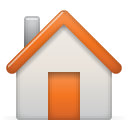 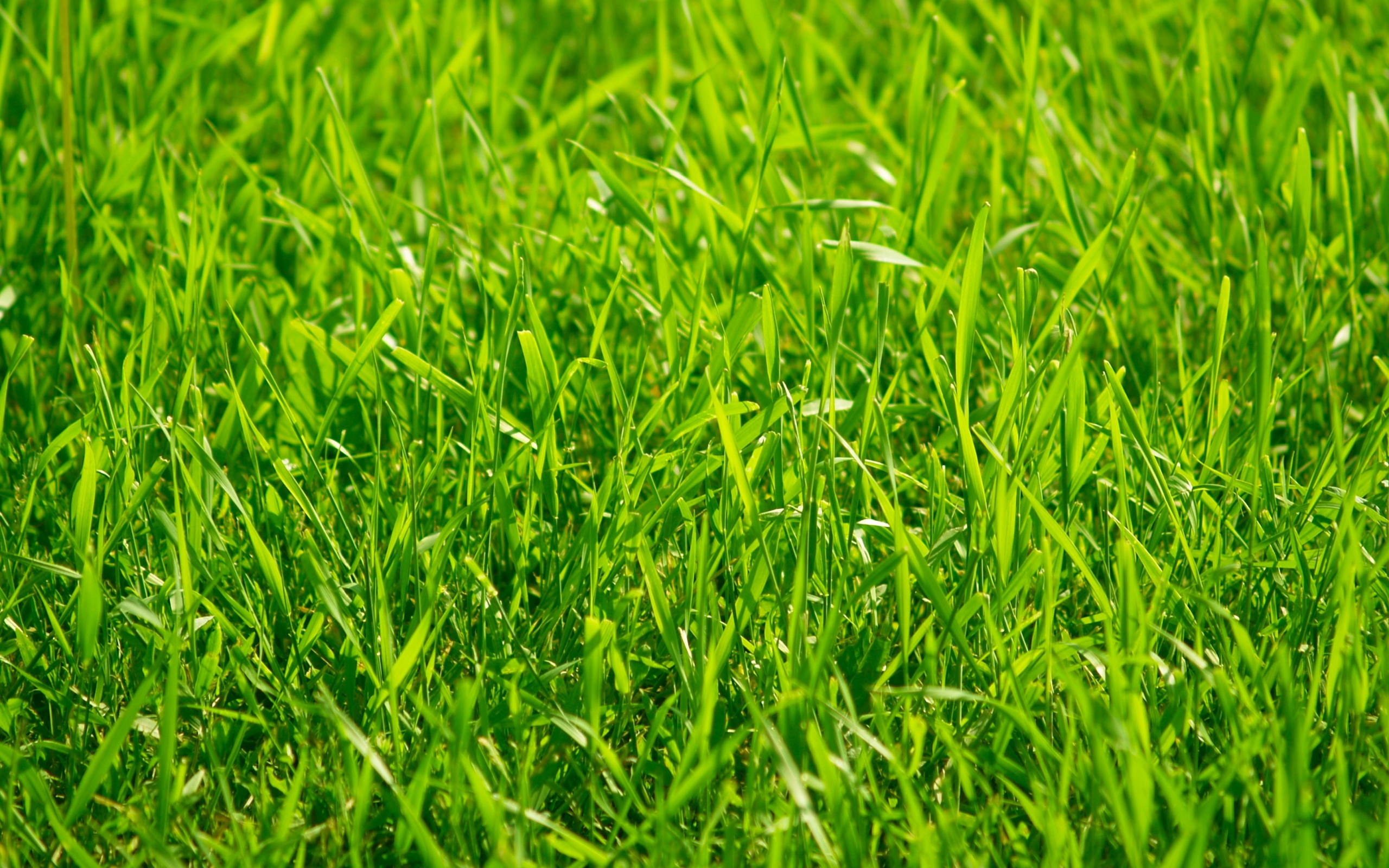 Цветы
60
Вопрос: Это и конфета и цветок. Название цветку 	   	       подарил Гиппократ. Цветок – символ 	     	  	       красноречия в Древнем Египте
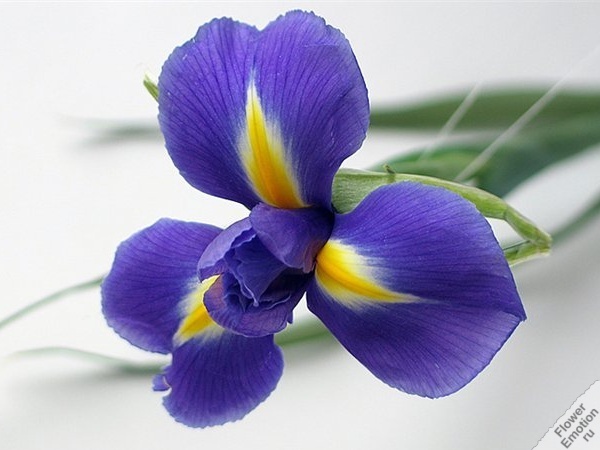 Ответ: ирис
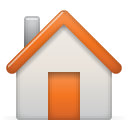 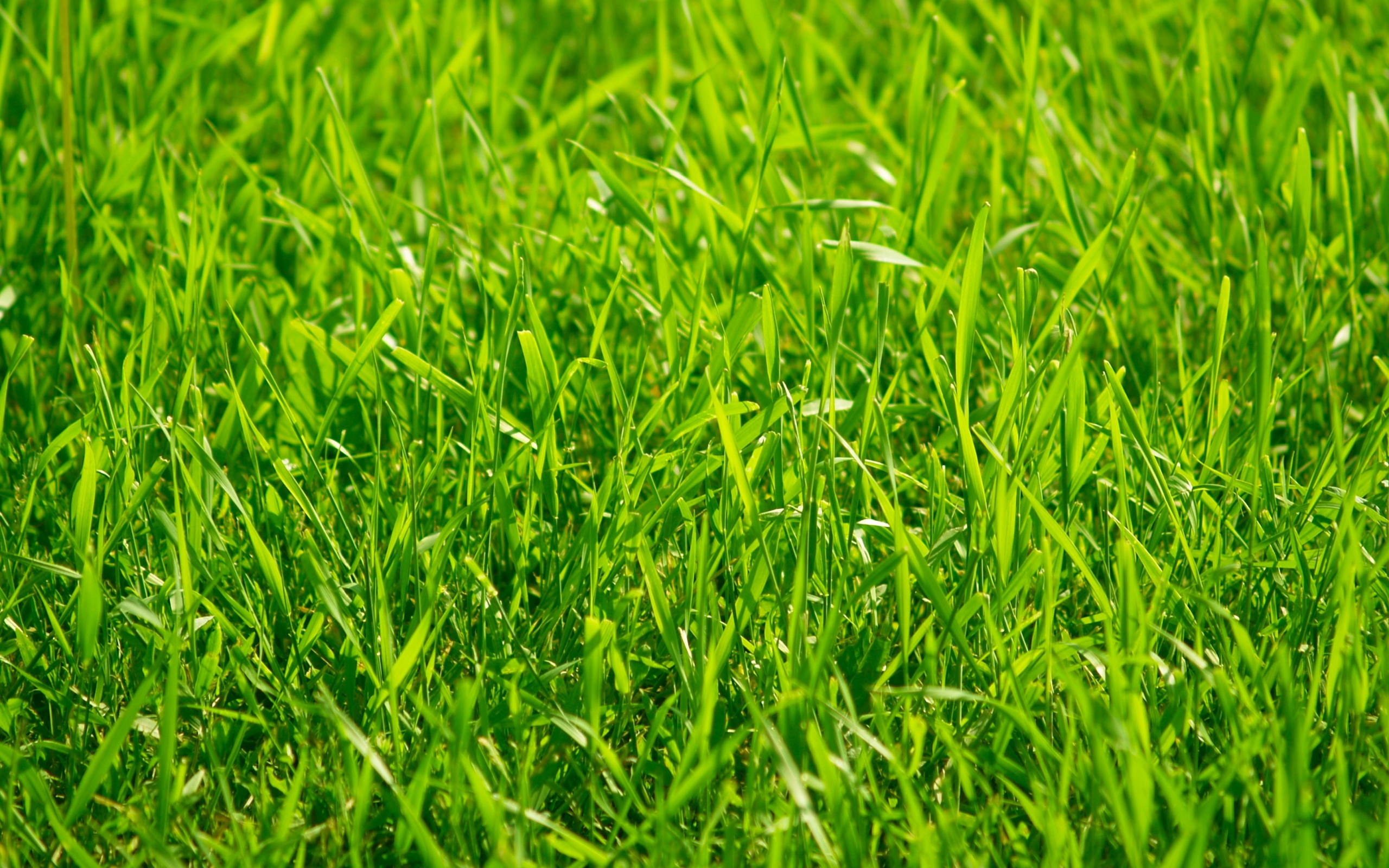 Цветы
70
Вопрос: какой писатель в своей сказке заставил    	 	       цвести подснежники в феврале?
Ответ: Самуил Яковлевич Маршак,  	  	      	       сказка «Двенадцать месяцев»
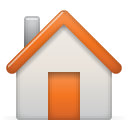 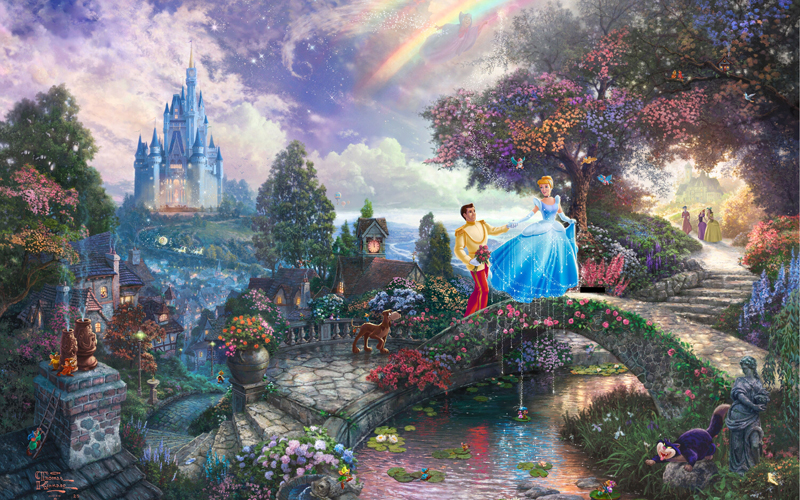 10
Сказки
Вопрос: где проживал Карлсон?
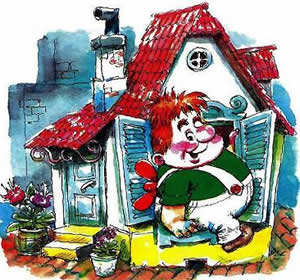 Ответ: на крыше
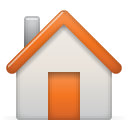 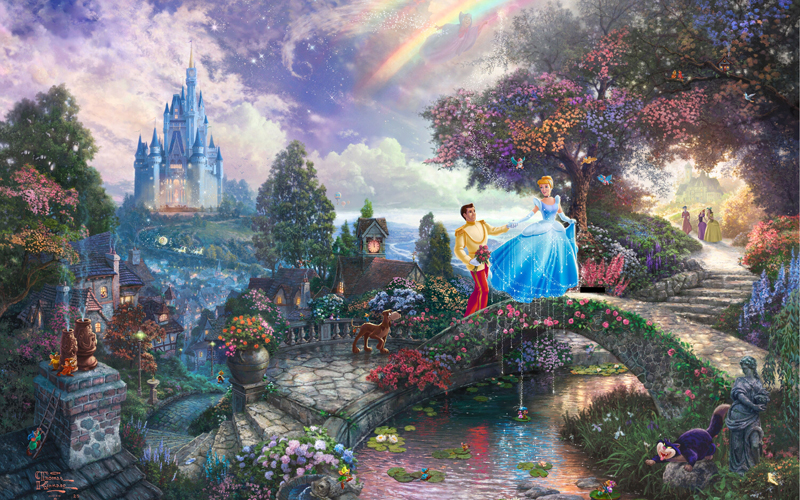 20
Сказки
Вопрос: Корешки или вершки отдал мужик медведю, когда выкопал репу?
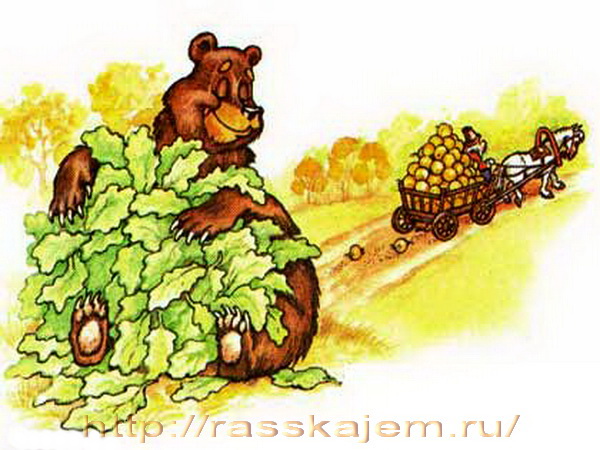 Ответ: вершки
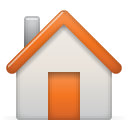 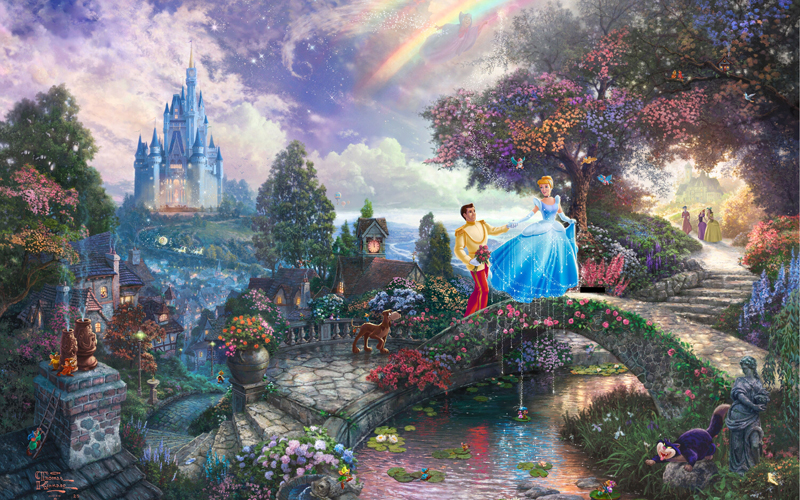 30
Сказки
Вопрос: чем закончилась сказка «Теремок»?
Ответ: звери построили новый теремок.
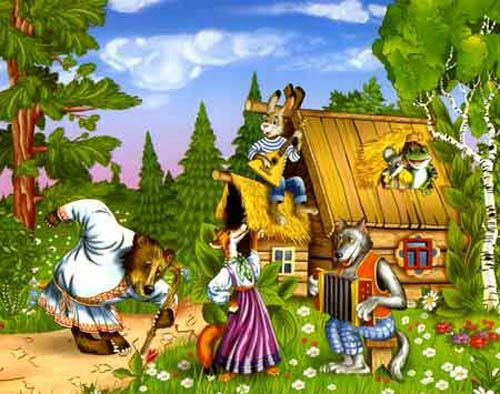 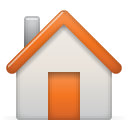 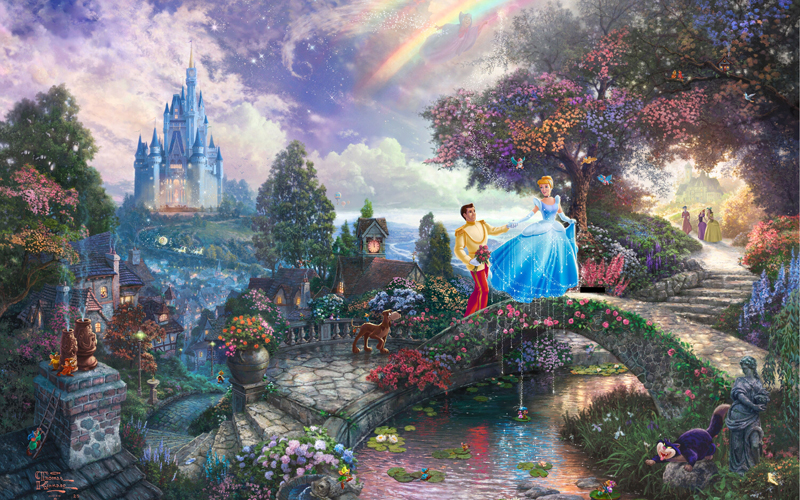 40
Сказки
Вопрос: Кого пытался заморозить Мороз – Синий нос?
Ответ: мужика
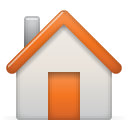 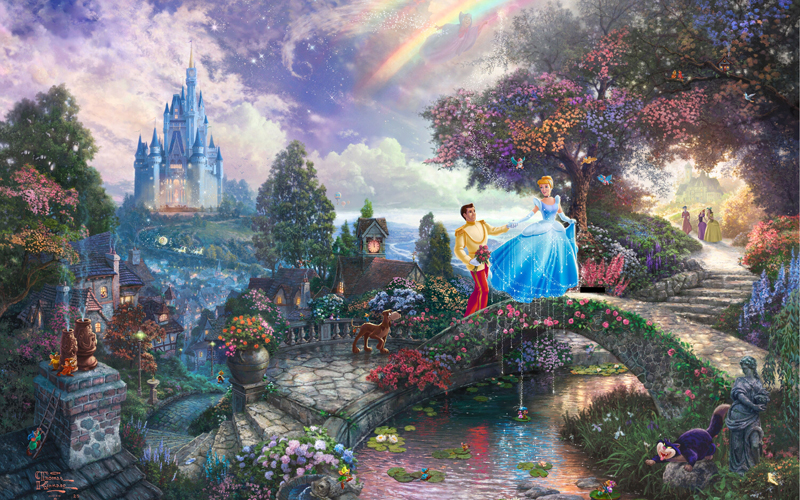 50
Сказки
Вопрос: Как звали девушку, которую Кощей 	 	 	       Бессмертный превратил в Царевну- 	  	       лягушку?
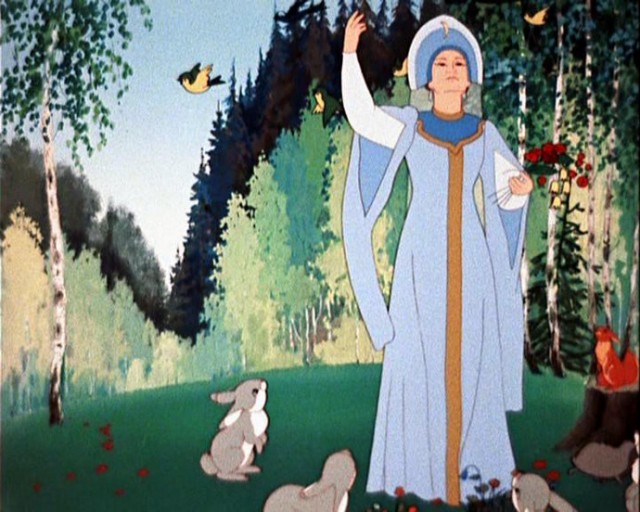 Ответ: Василиса Премудрая
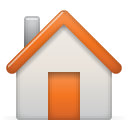 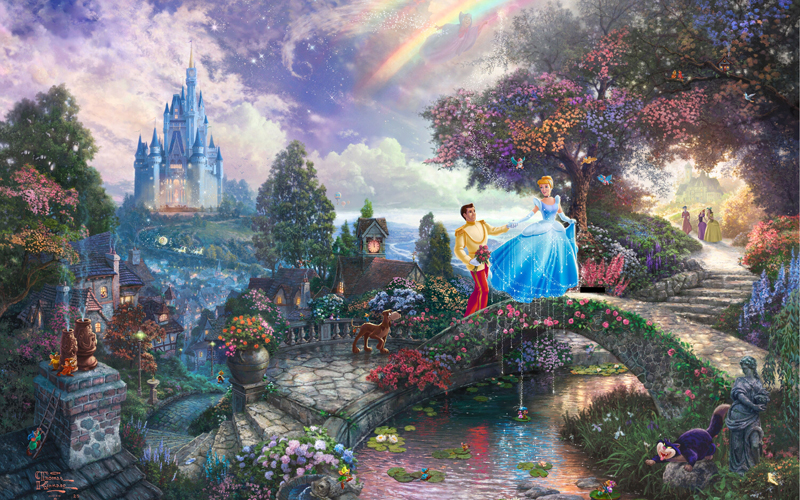 60
Сказки
Вопрос: кто Золушке дал такое имя?
Ответ: младшая дочка ее мачехи.
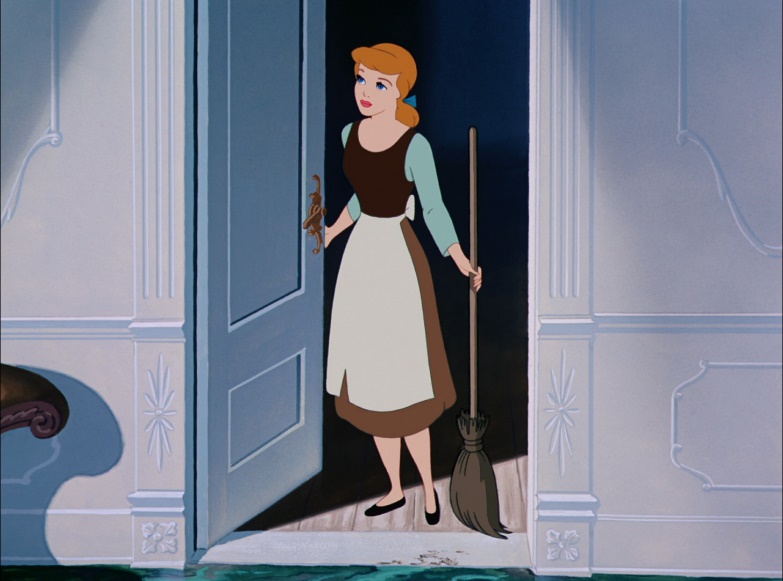 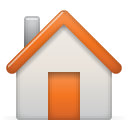 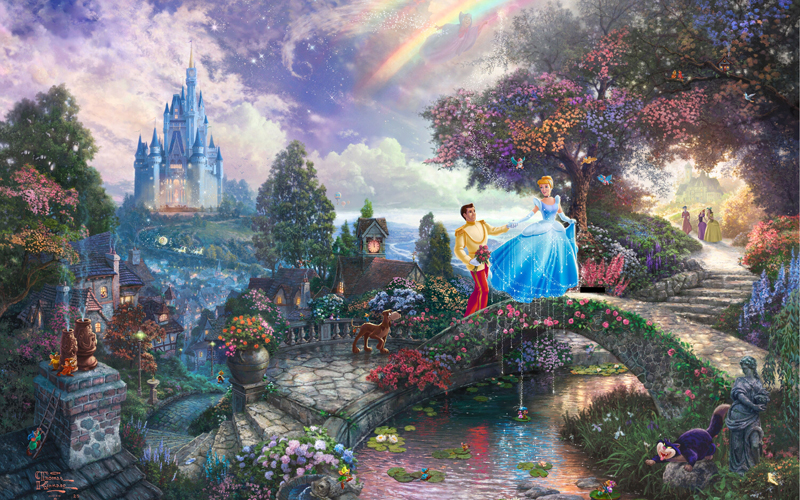 70
Сказки
Вопрос: о какой сказке идет речь: джунгли, волки, ребенок?
Ответ: Маугли
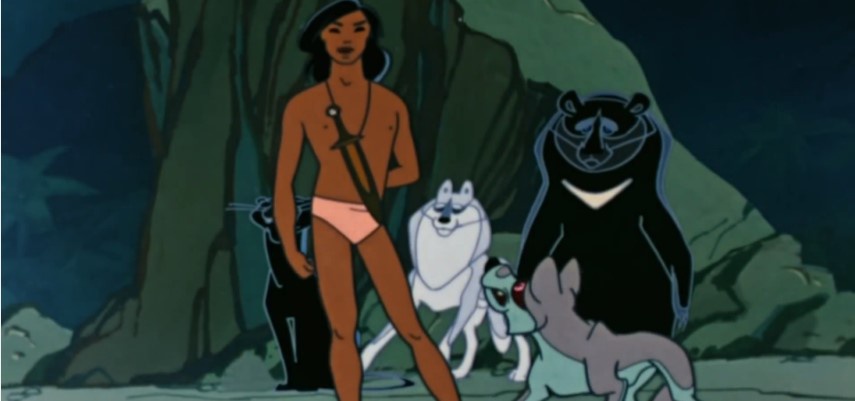 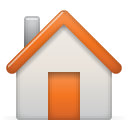 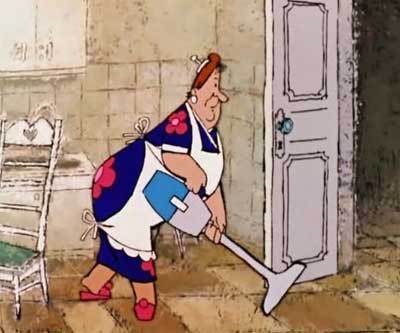 10
Быт
Вопрос: Цветы, собранные в пучок?
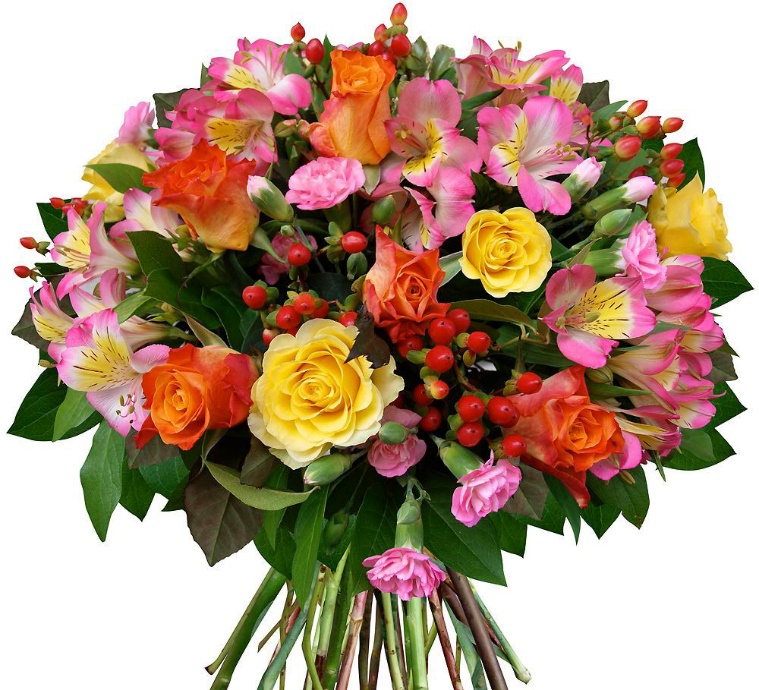 Ответ: букет
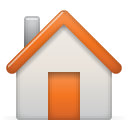 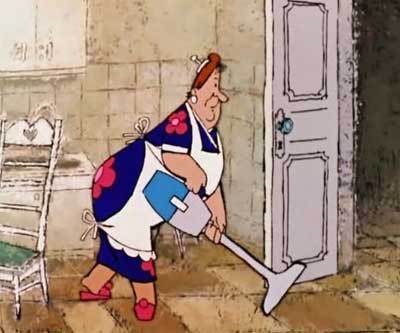 20
Быт
Вопрос: Каким словом греческого происхождения 	  	       называют все средства по уходу за кожей и    	       волосами?
Ответ: косметика
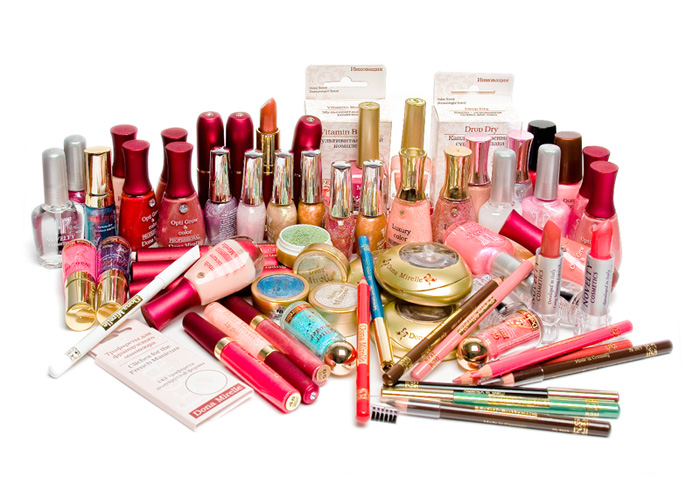 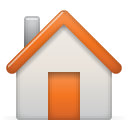 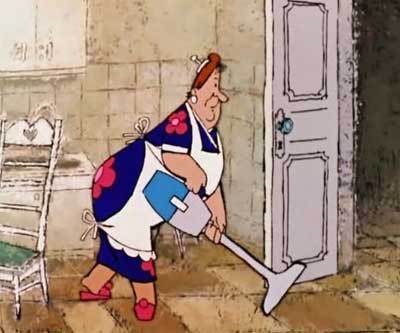 30
Быт
Вопрос: Что варят «в мундире»?
Ответ: картошку
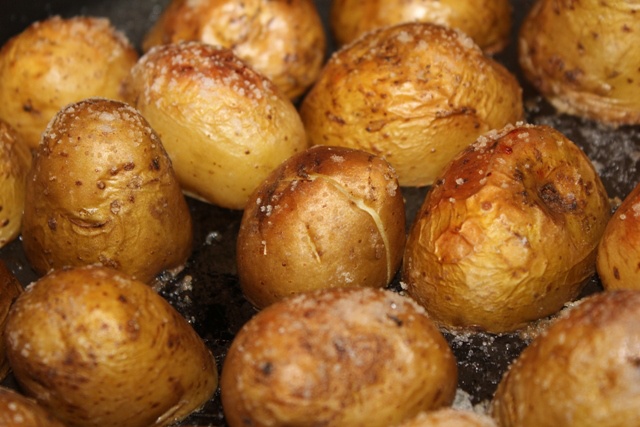 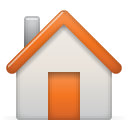 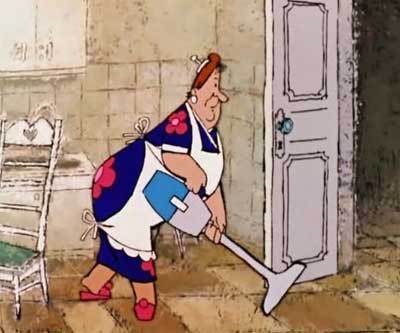 40
Быт
Вопрос: Как называется плоское приспособление для 	 	       переноски блюд или пустой посуды?
Ответ: поднос
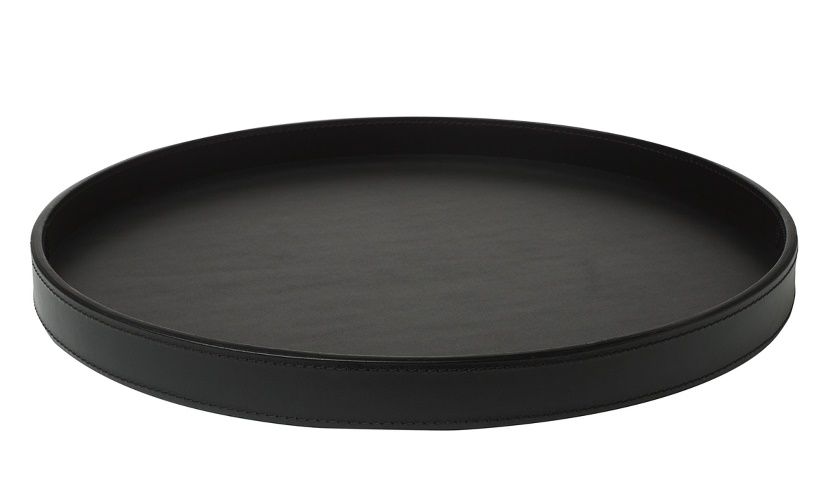 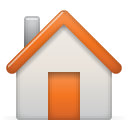 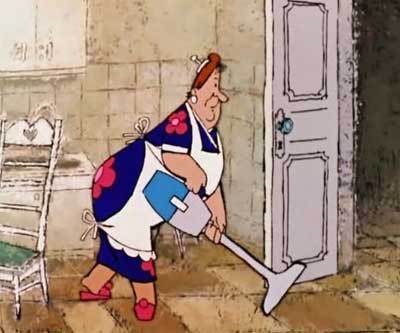 50
Быт
Вопрос: Продолжи: «Кашу маслом …»
Ответ: … не испортишь
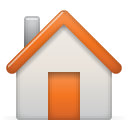 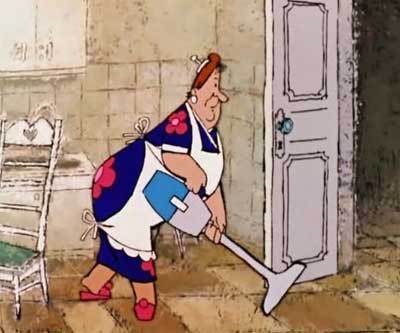 60
Быт
Вопрос: Как называется суп из соленых огурцов?
Ответ: рассольник
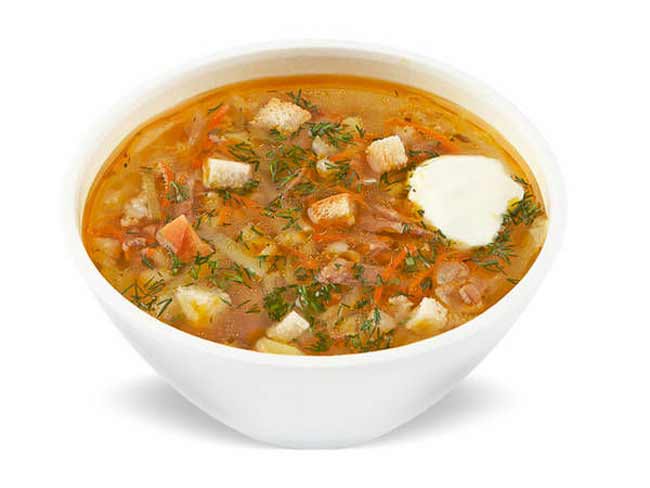 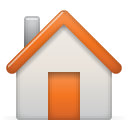 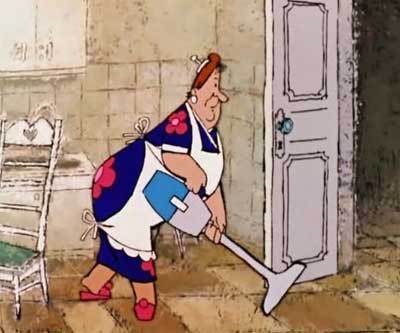 70
Быт
Вопрос: Он подробно рассказывает, как приготовить  	       блюдо.
Ответ: рецепт
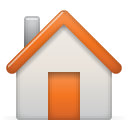 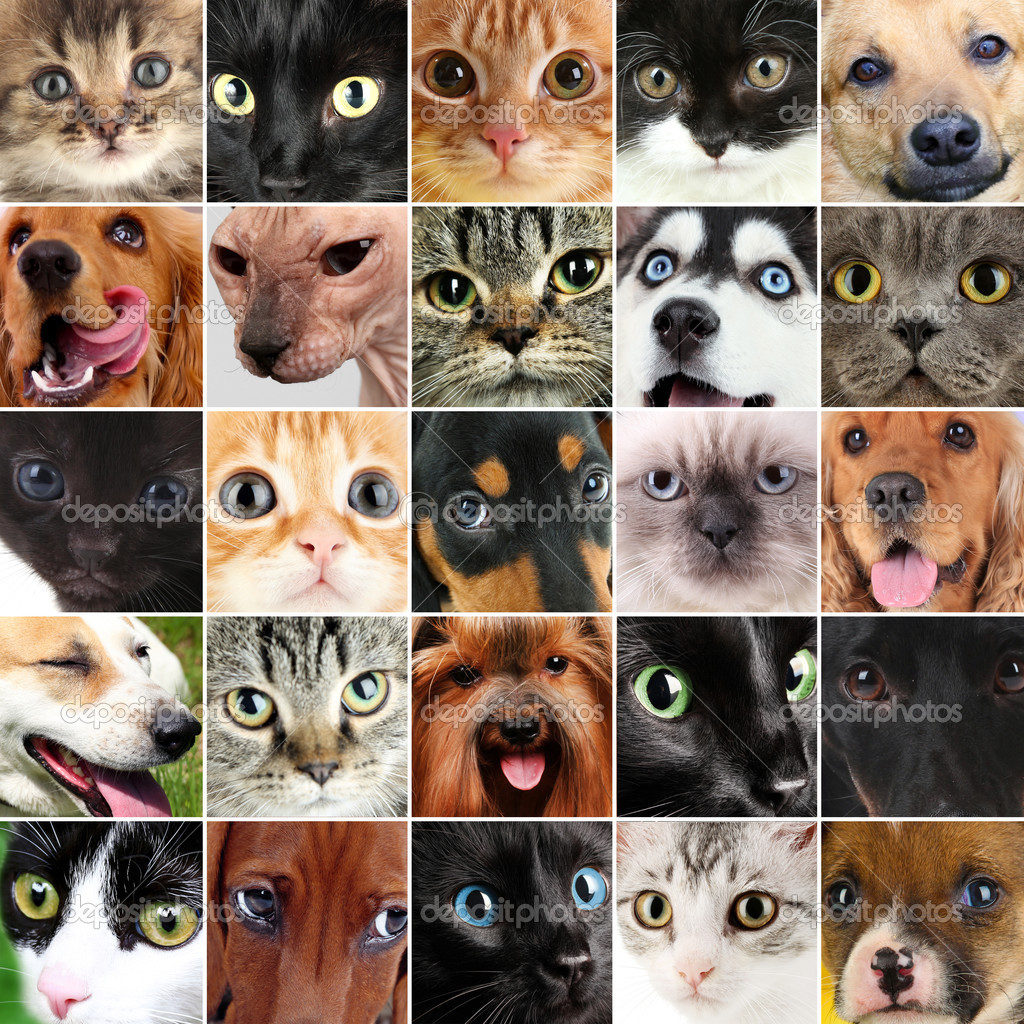 10
Животные
Вопрос: Где проводят зиму медведи?
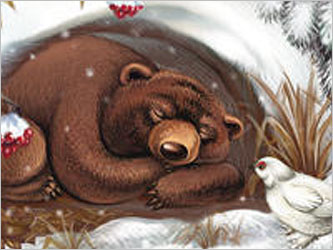 Ответ: в берлоге
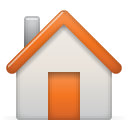 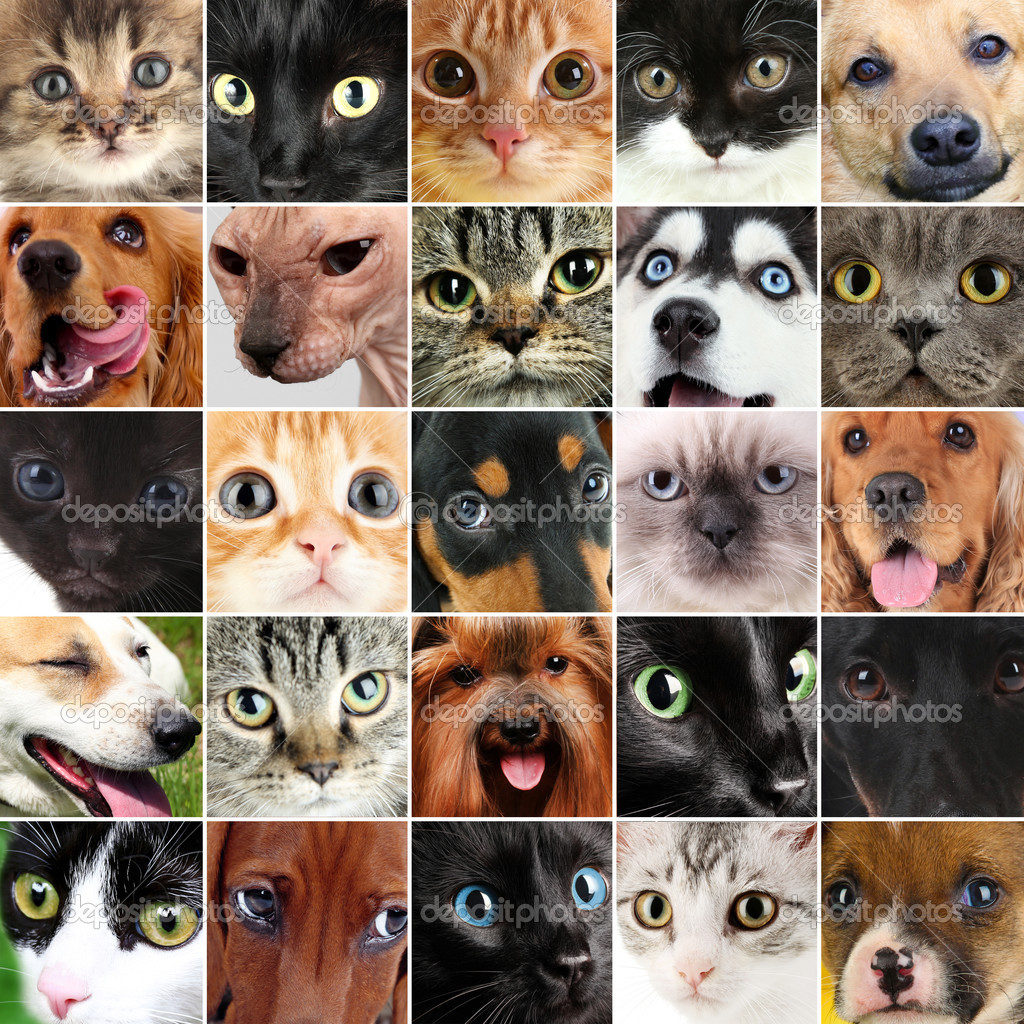 20
Животные
Вопрос: Что строят бобры из деревьев?
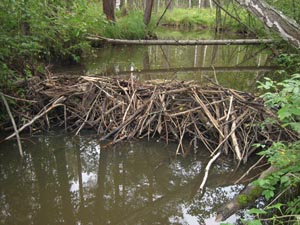 Ответ: плотины
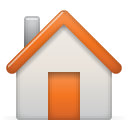 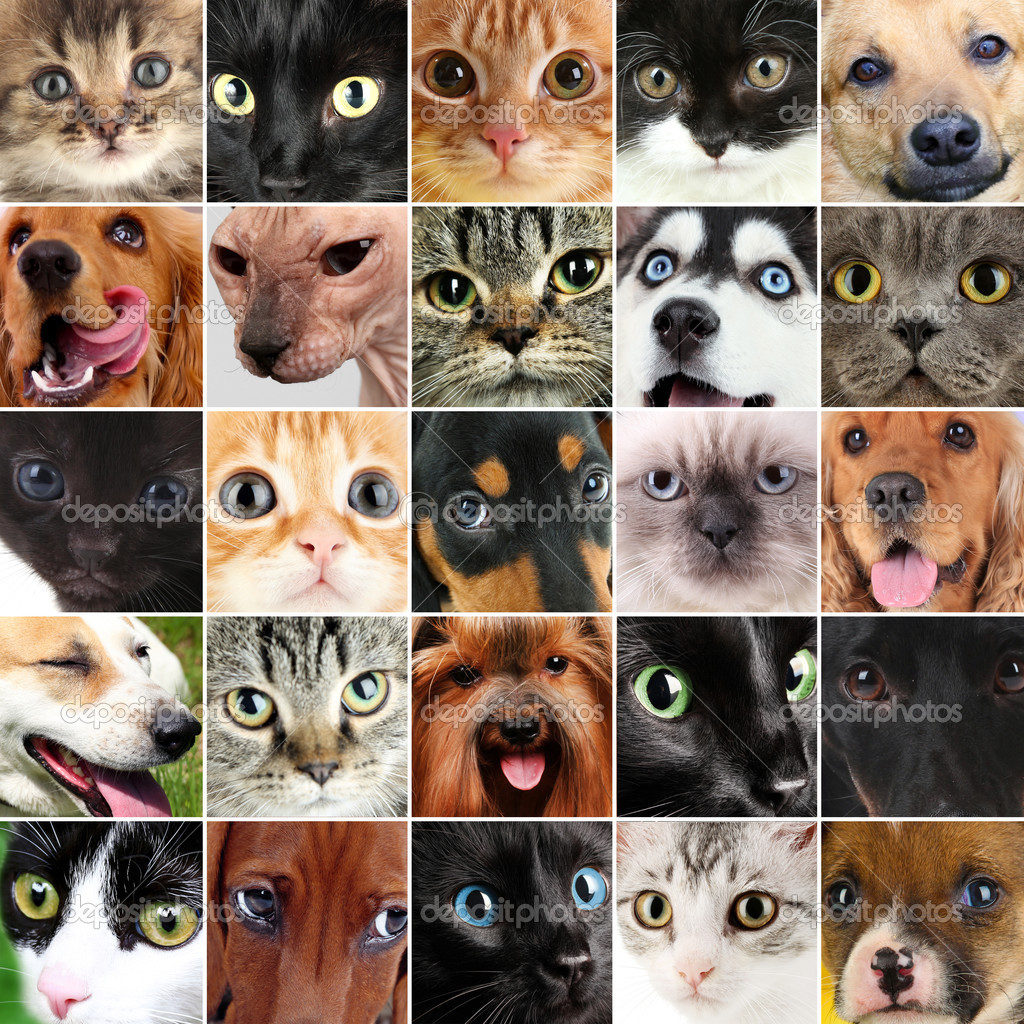 30
Животные
Вопрос: Какое домашнее животное умеет втягивать    	       когти?
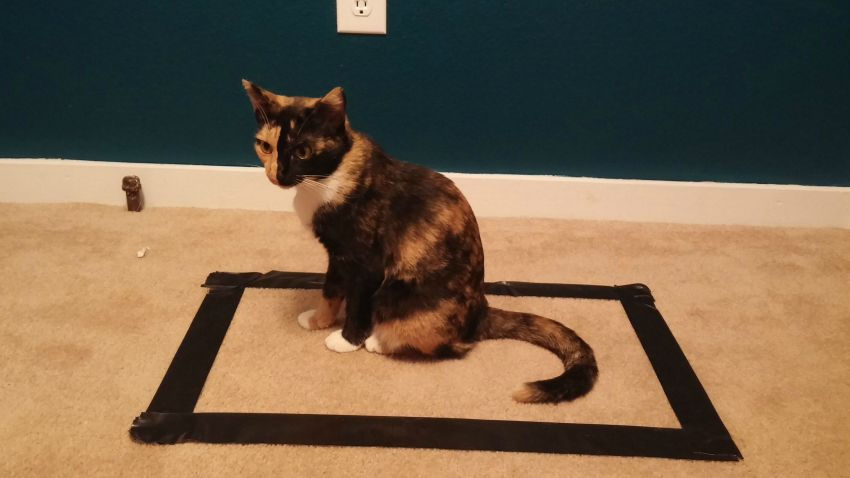 Ответ: кошка
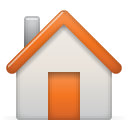 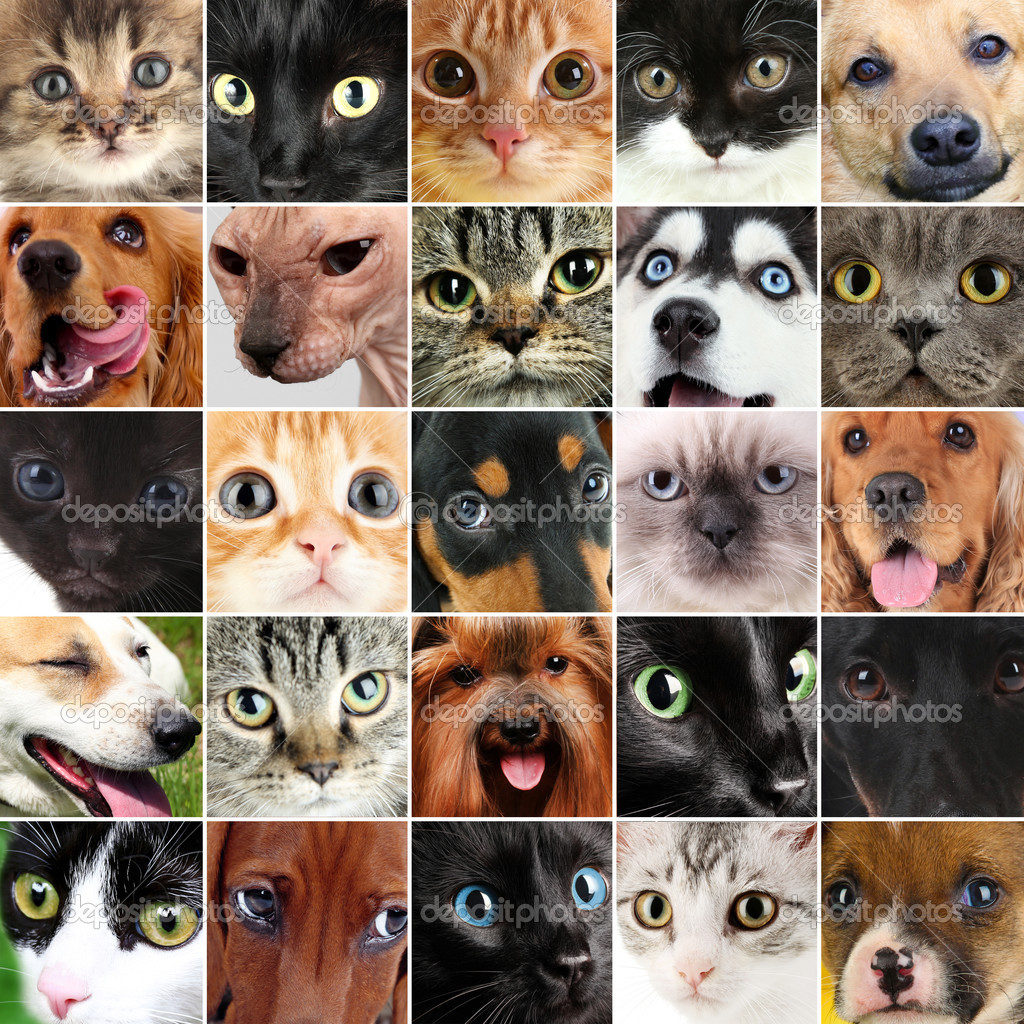 40
Животные
Вопрос: Кто из ящериц маскируется и защищается, меняя свою окраску?
Ответ: хамелеон
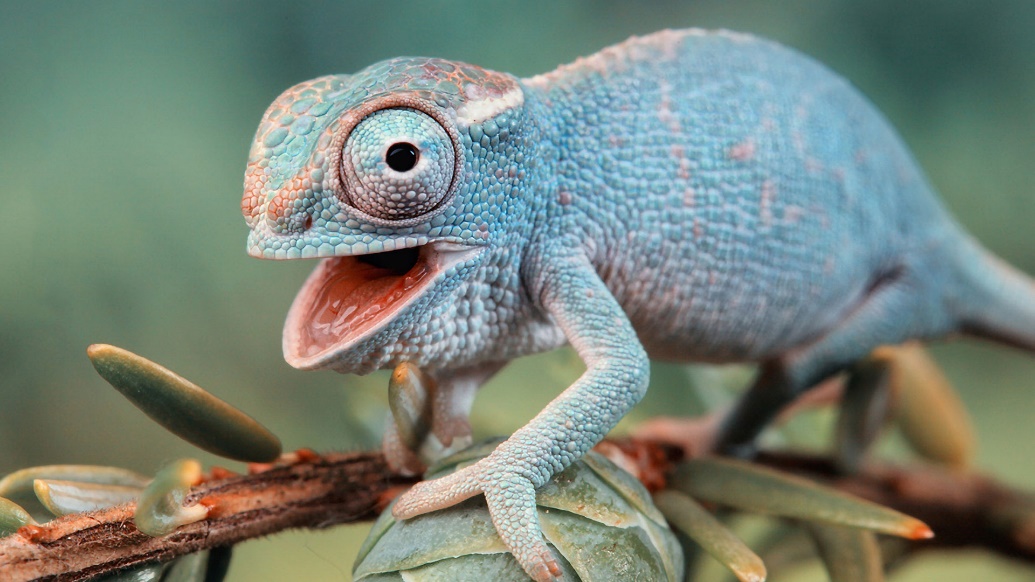 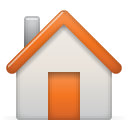 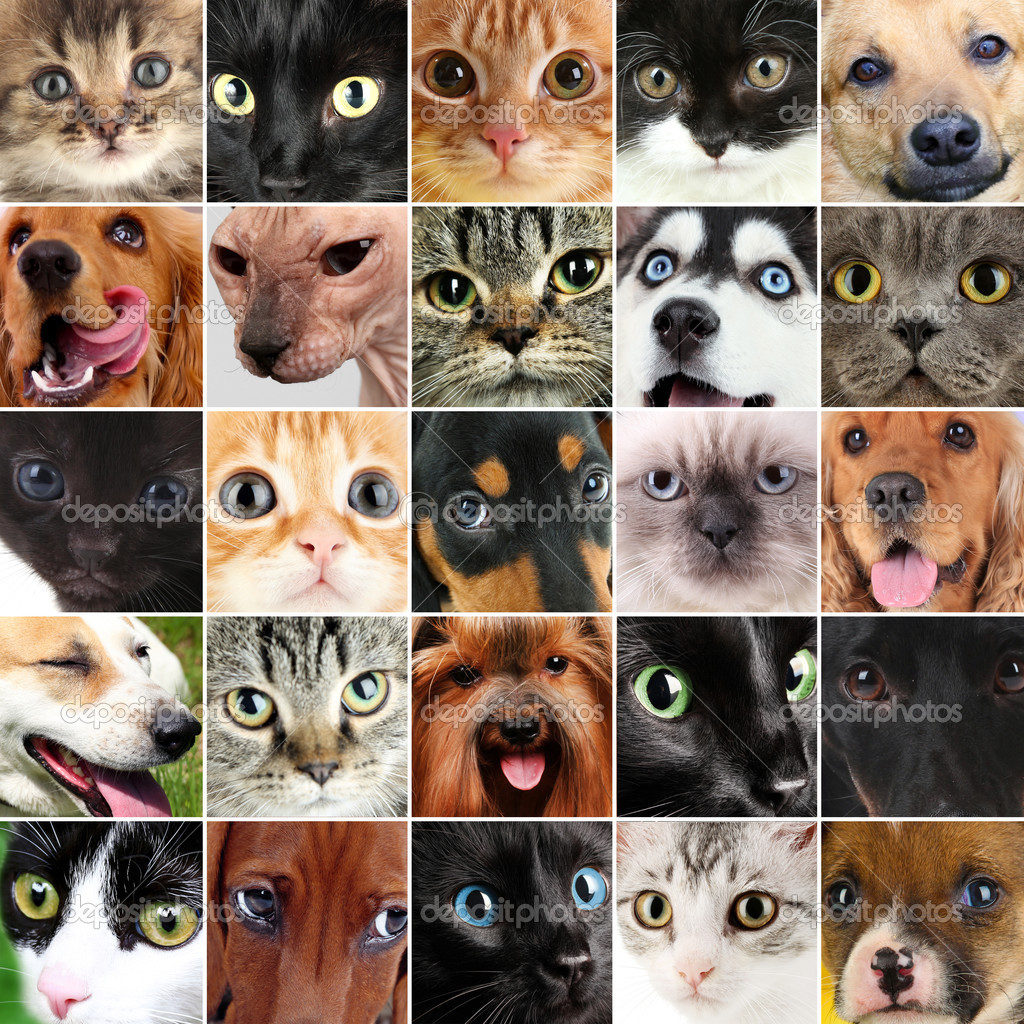 50
Животные
Вопрос: Кто защищает себя и свое потомство с 	  	       помощью очень неприятного запаха?
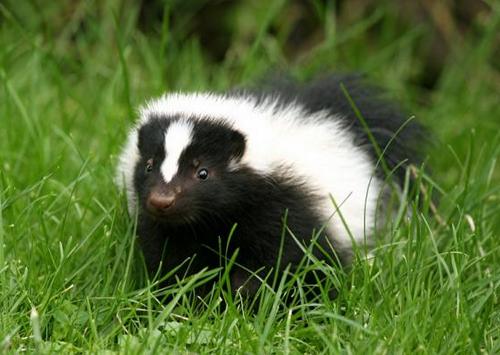 Ответ:  скунс
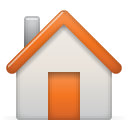 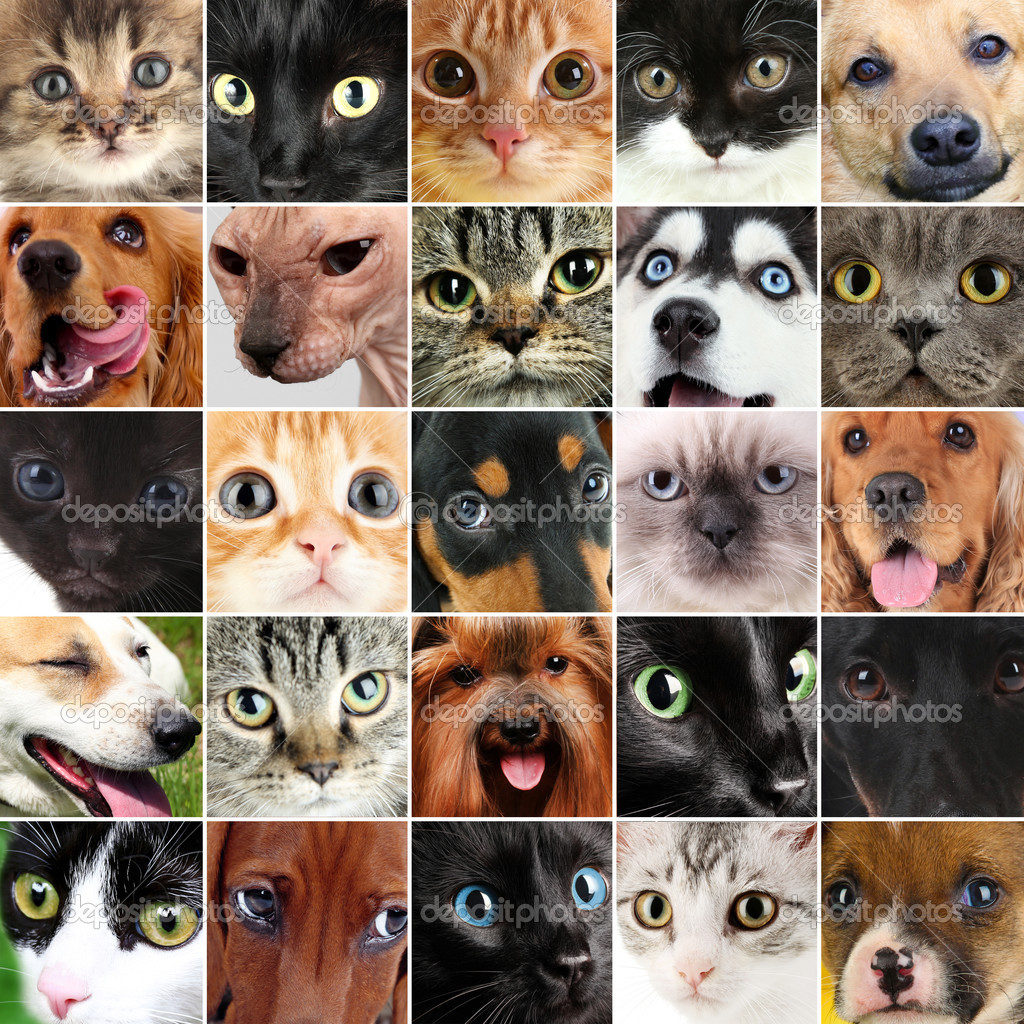 60
Животные
Вопрос: какая птица, обитающая в наших лесах, не   	       высиживает яйца?
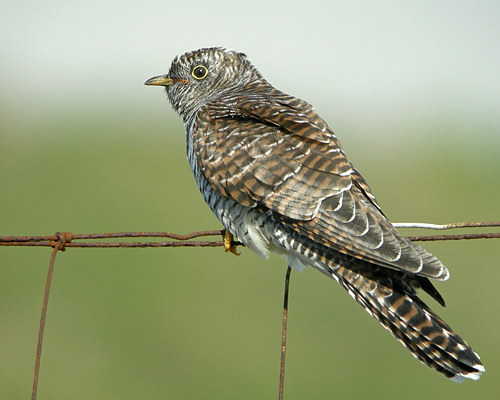 Ответ: кукушка
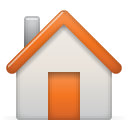 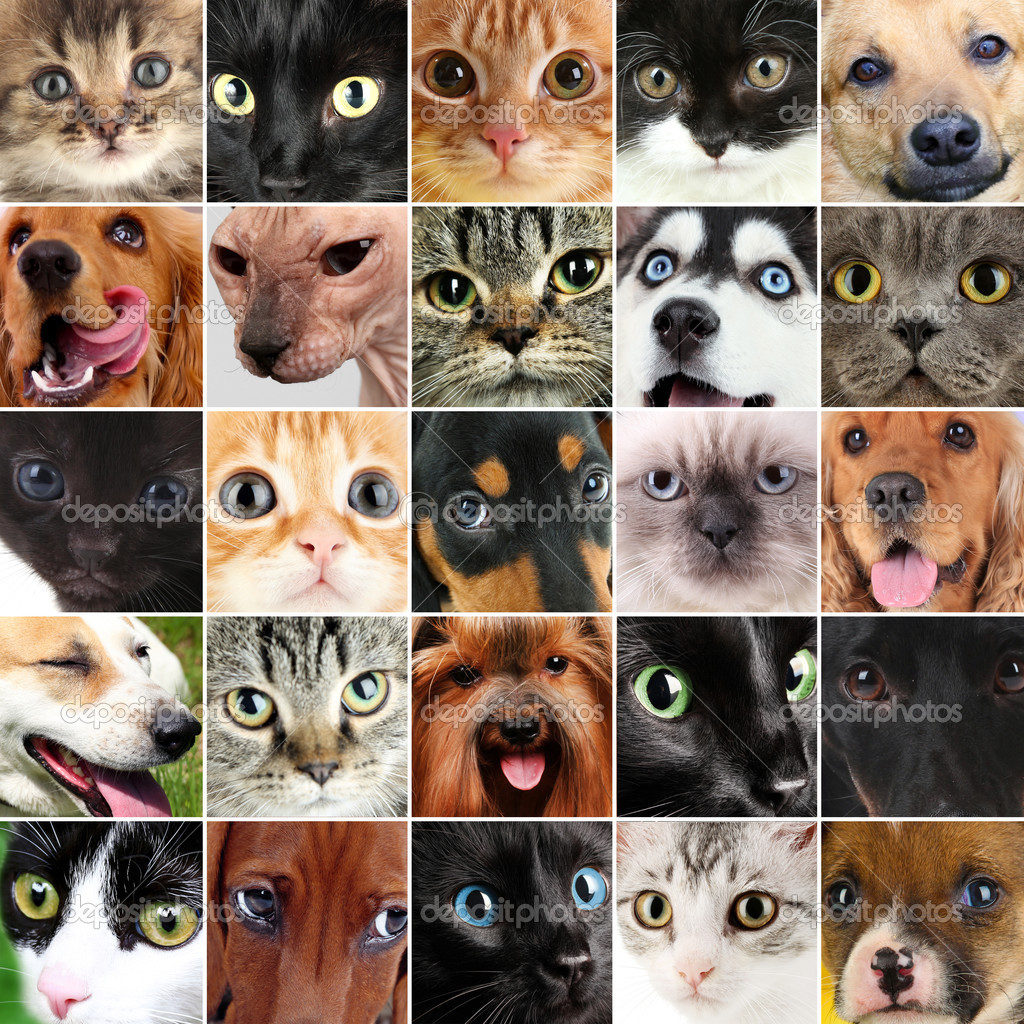 70
Животные
Вопрос:  Какое животное считают священным 	   	 	        жители Индии?
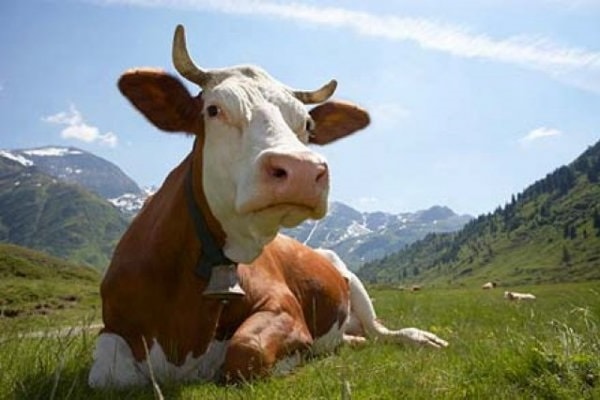 Ответ: корова
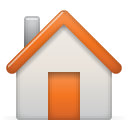 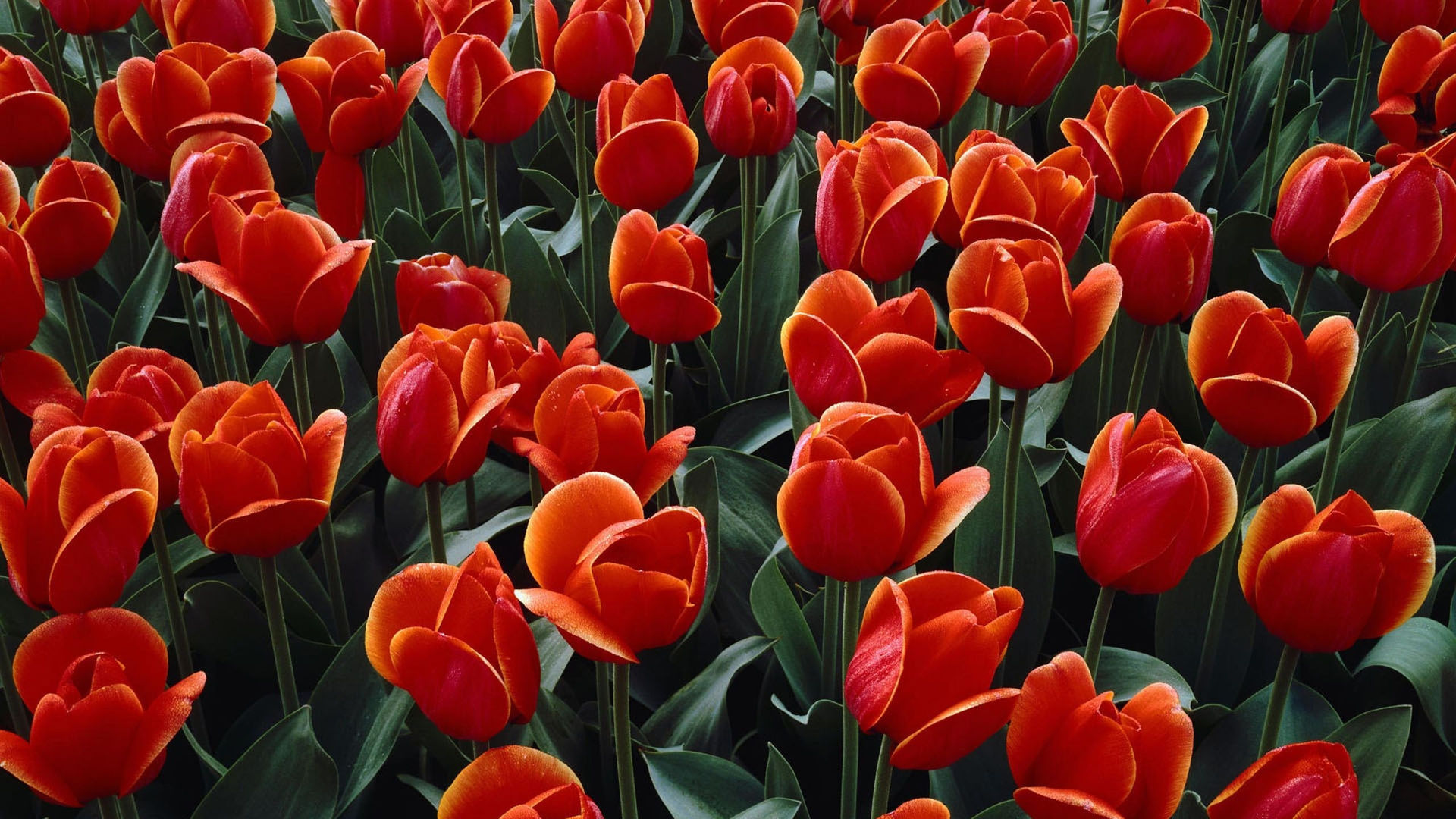 Разное
10
Вопрос: Как сказать одним словом: тарелки, кастрюли, чайники, сковородки, стаканы?...
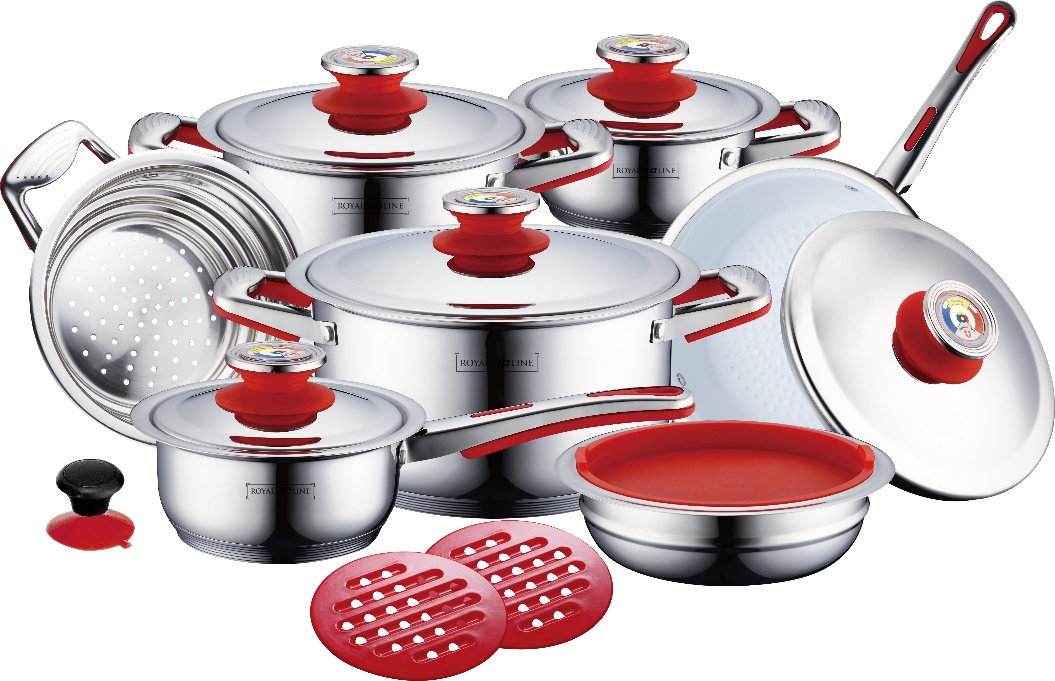 Ответ: посуда
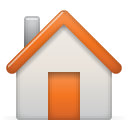 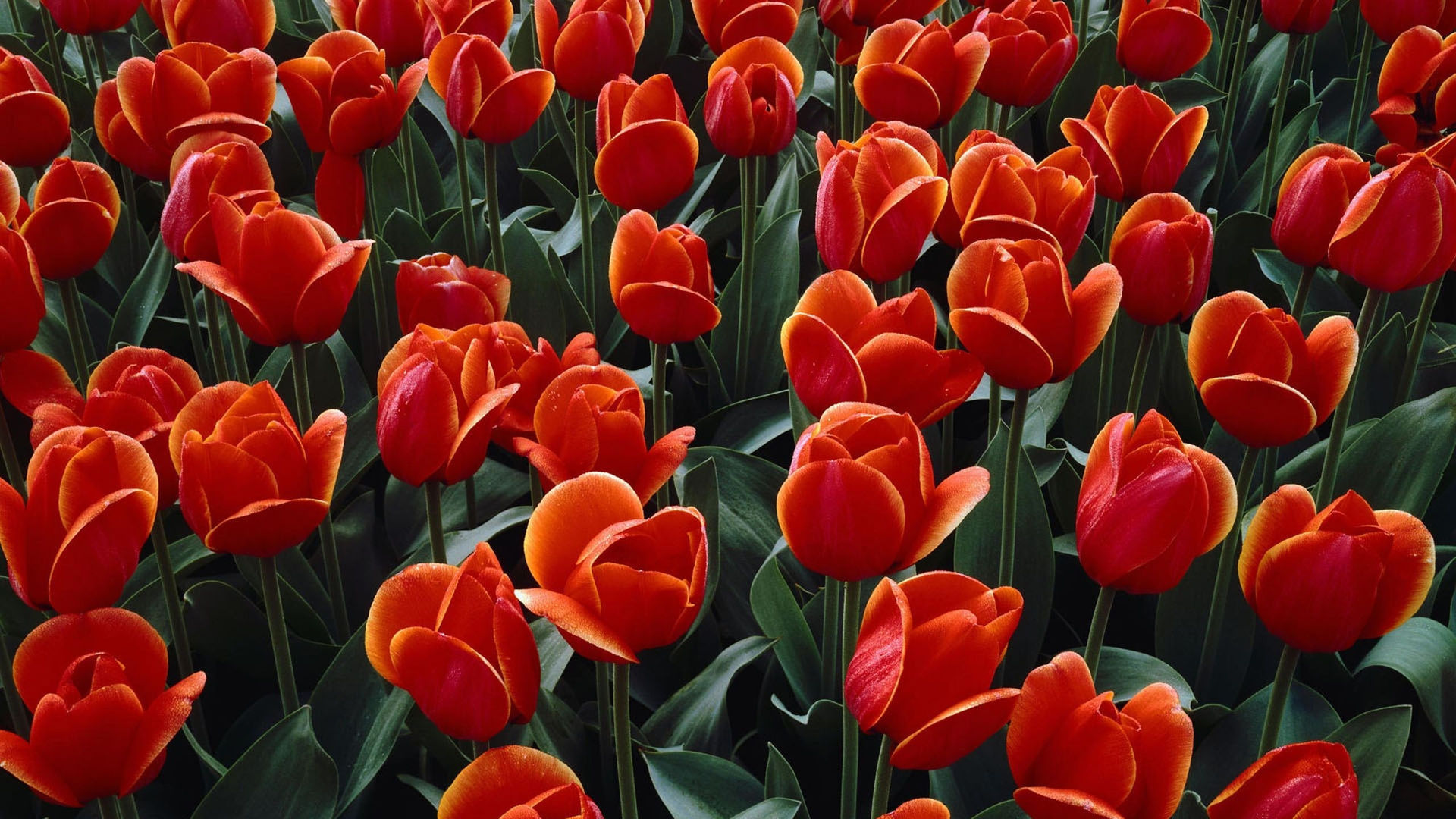 Разное
20
Вопрос: У какого предмета спрашивала мачеха  	 	 	       Белоснежки о своей красоте?...
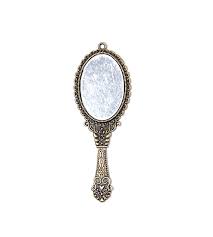 Ответ: у зеркальца
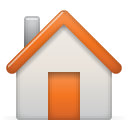 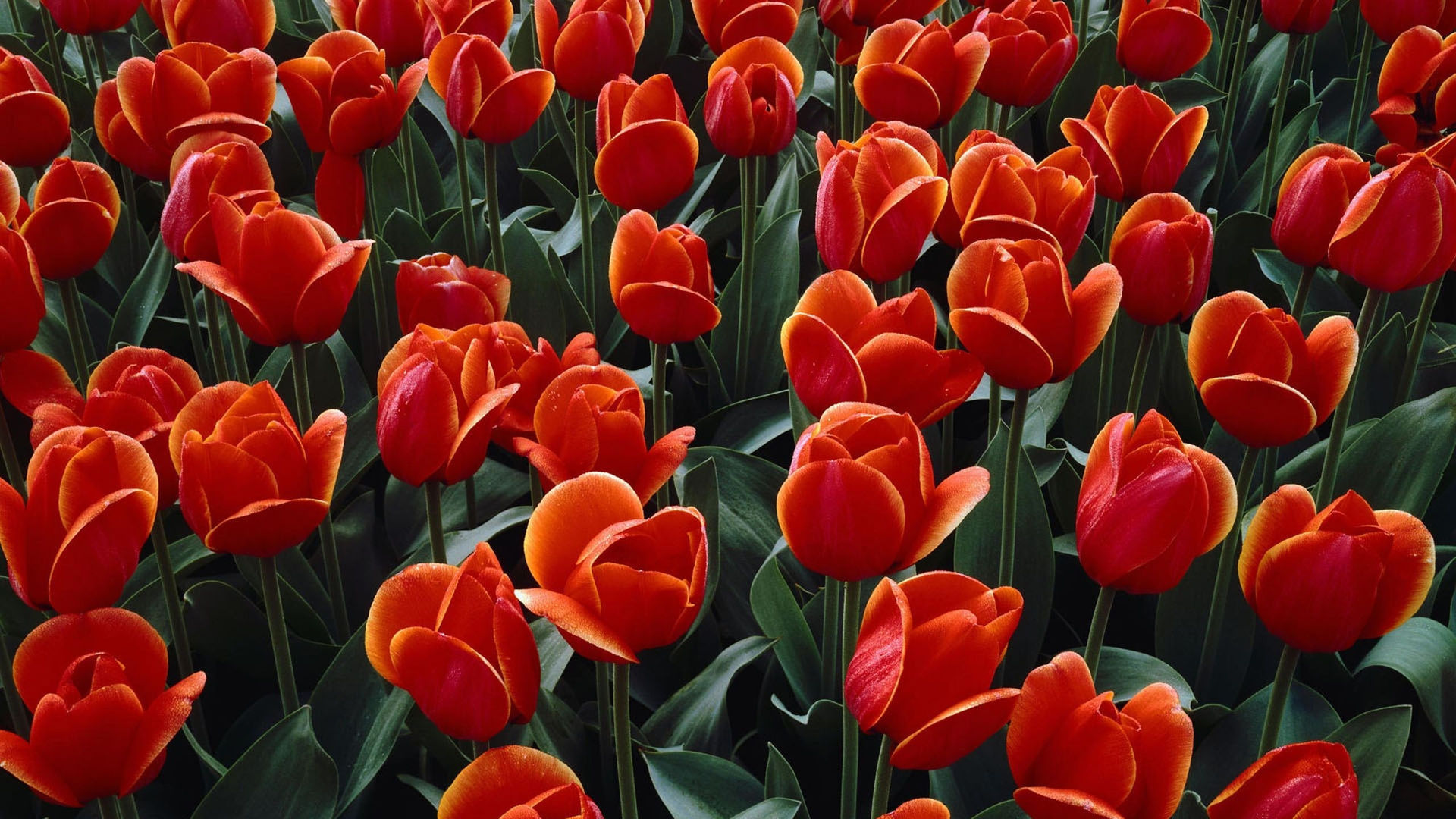 Разное
30
Вопрос: Продолжи пословицу: «Коса — …»...
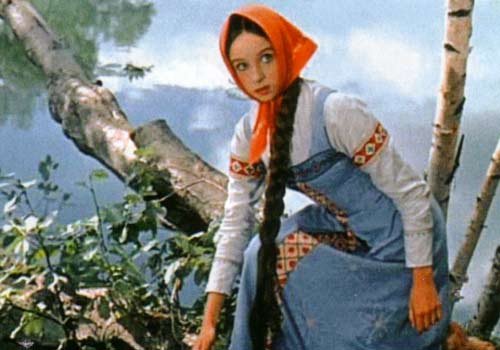 Ответ: коса
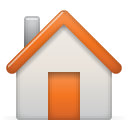 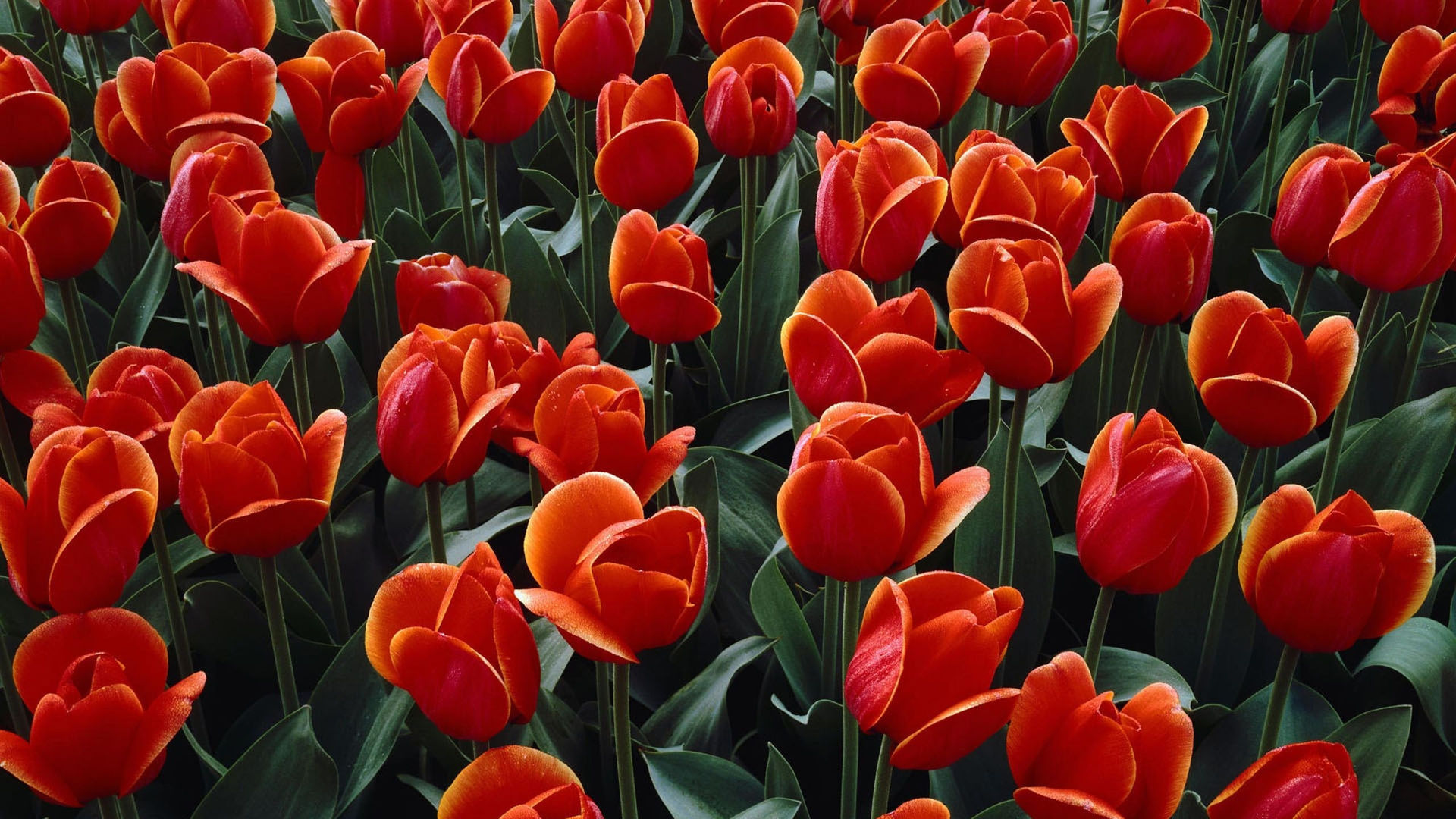 Разное
40
Вопрос: Как называется украшение, которое прикалывают на одежду?...
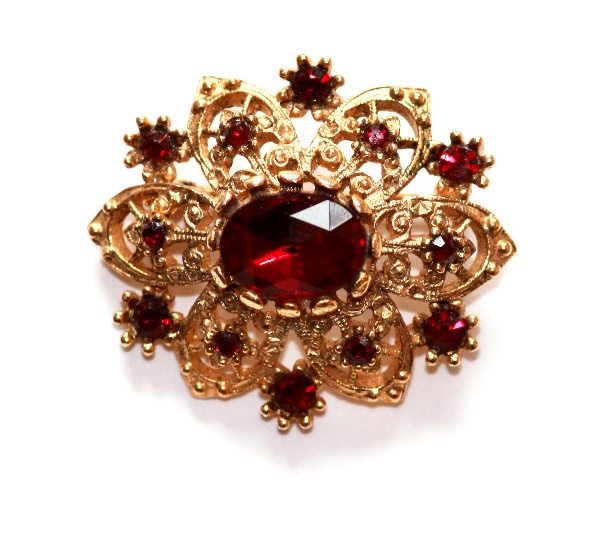 Ответ: брошь
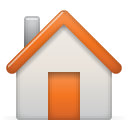 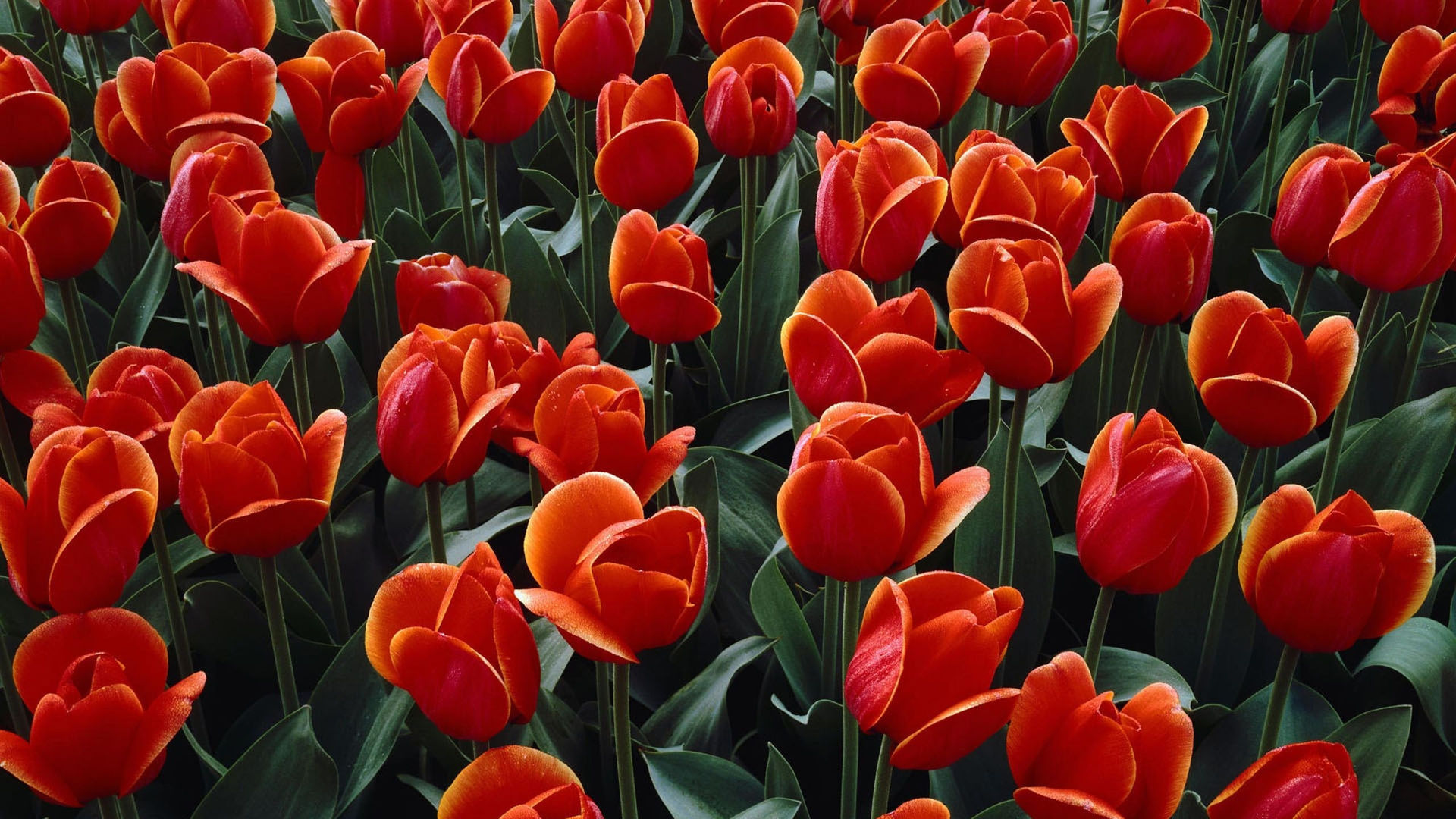 Разное
50
Вопрос: Кто, имея восемь ног, не зовётся осьминог?
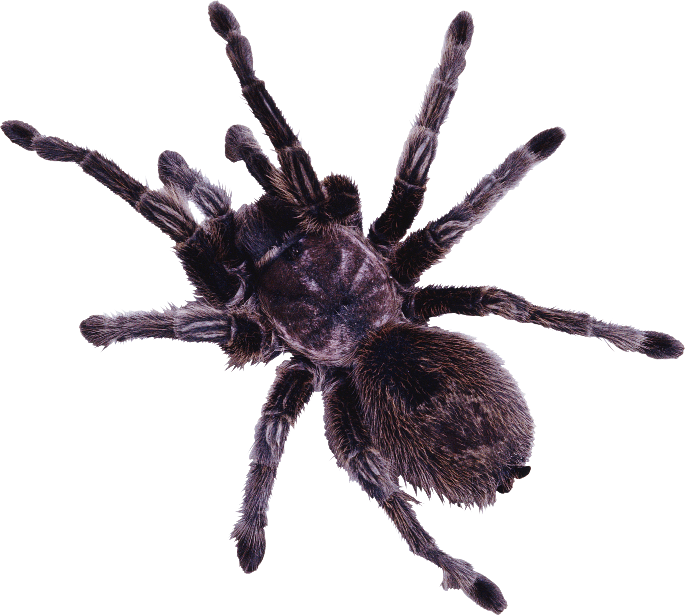 Ответ: Паук
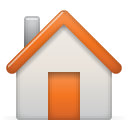 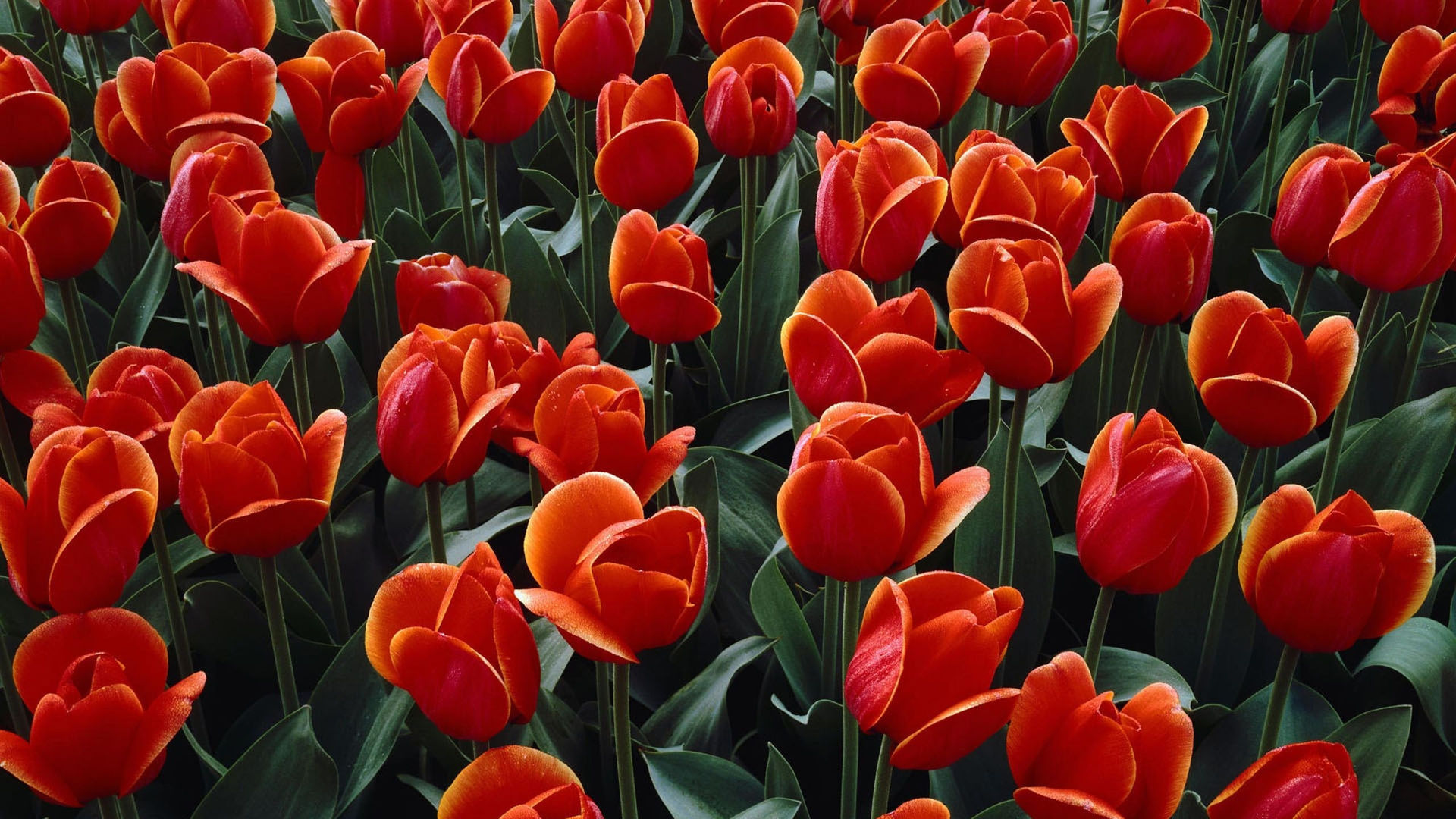 Разное
60
Вопрос: Что украшает румянец?
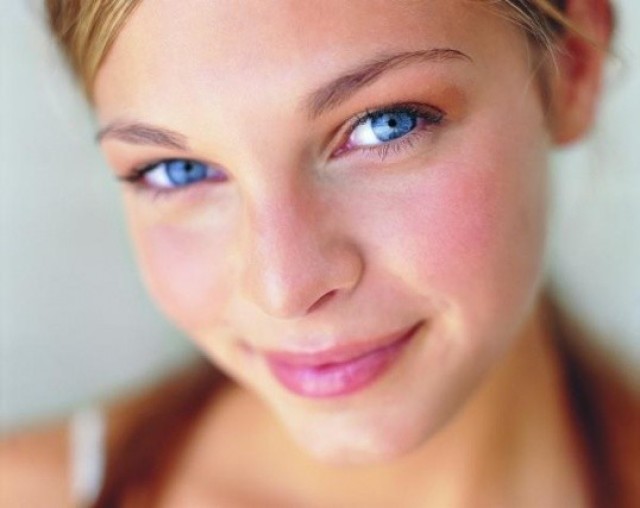 Ответ: щёки
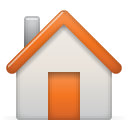 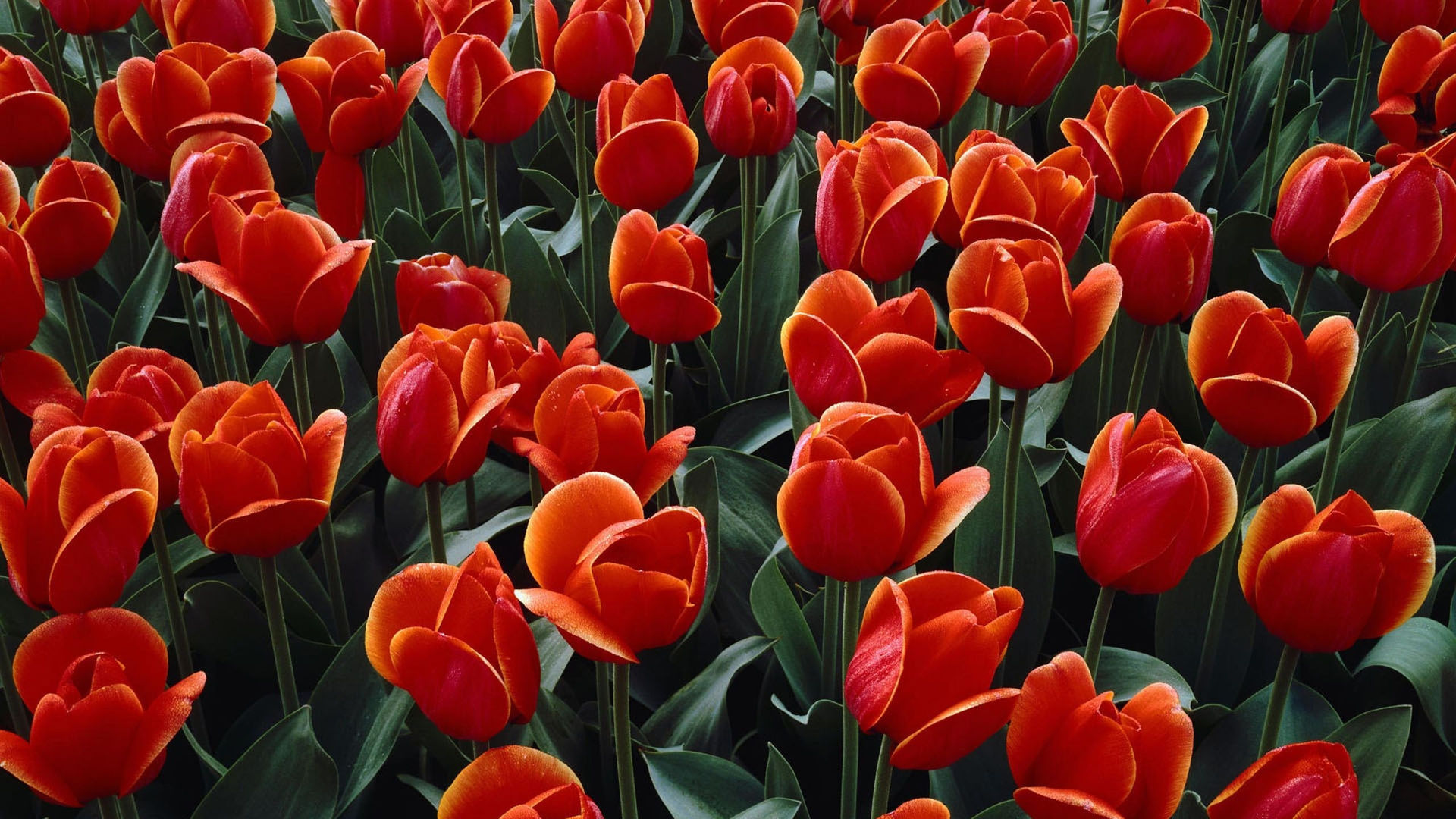 Разное
70
Вопрос: Какой предмет шипит и выпускает пар, но 	 	       двигается всегда туда, куда ведет его рука?...
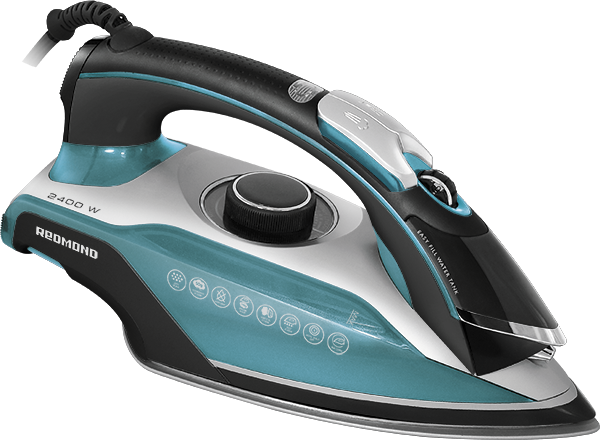 Ответ: утюг
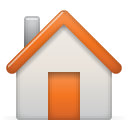